The Mad Hedge Fund Trader“Bracketed”
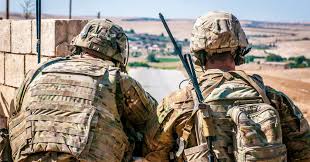 With John Thomasfrom Silicon Valley, CA, May 6, 2020www.madhedgefundtrader.com
Trade Alert PerformanceNew All Time High! 78 Trade Alerts since April 1 generated a 10.23% profit in 2 months
*January   3.13% Final          *July  +3.07% Final*February   -6.05% Final         *August +16.01% Final*March    -5.50% Final         *September 3.08% Final*April       +4.55% Final         *October +12.13% Final*May        +13.71% MTD       *November -1.26% Final*June        -0.50% Final       *December +4.97% Final*Year to date +9.84%compared to -15.4% for the Dow Average*+365.57% since inception, a new all time high*Average annualized return of 34.59% for 11 years
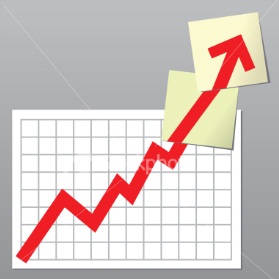 Portfolio ReviewMassive Shorts Covered for Huger Profits, Using (VIX) over $50 to Keep Larger Short Positionsa 10% market drop will boost YTD to 8.5%
Expiration P&L+13.40% YTD
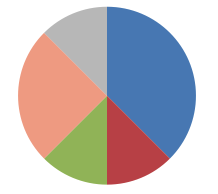 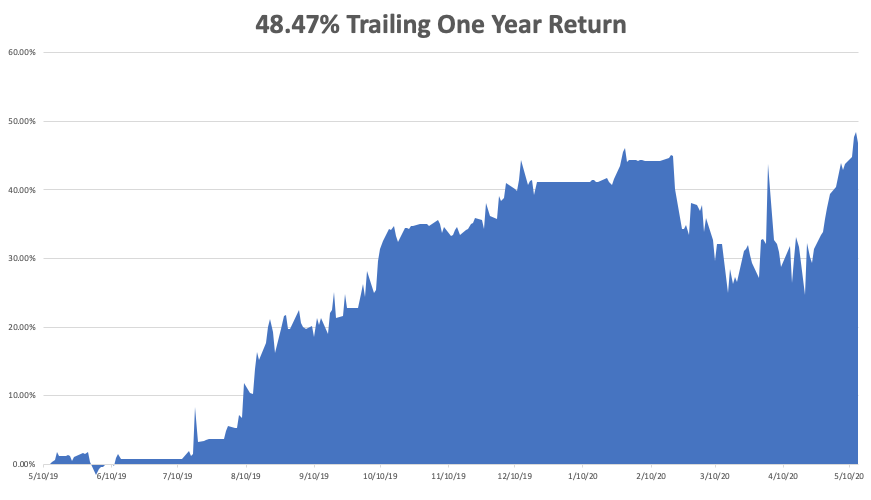 GTD 10 Year Daily Audited Performance
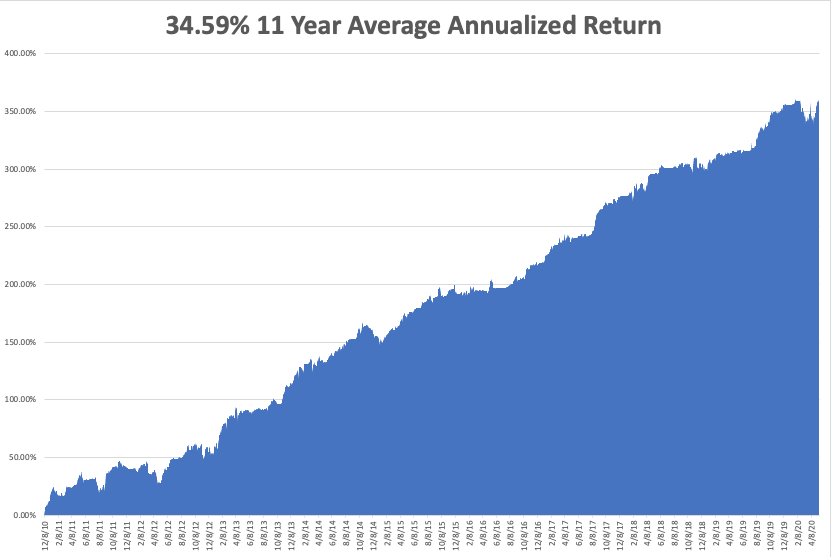 The Method to My Madness
*As long as markets are bracketed, buy every dip and sell every rally*Stocks are now wildly overpriced counting heavily on a free put from the Fed which is working*Markets could remain bracketed for 3-6 months, or until a vaccine is discovered*Head and shoulders top is in for bonds*The big fear is for a second larger Corona spike in the fall*Gold taking a run at all time high*Volatility backs off from $80 to $36, so it could bea sleepy summer*Best buying opportunity of the decade is setting up,the next big dip is the one you buy
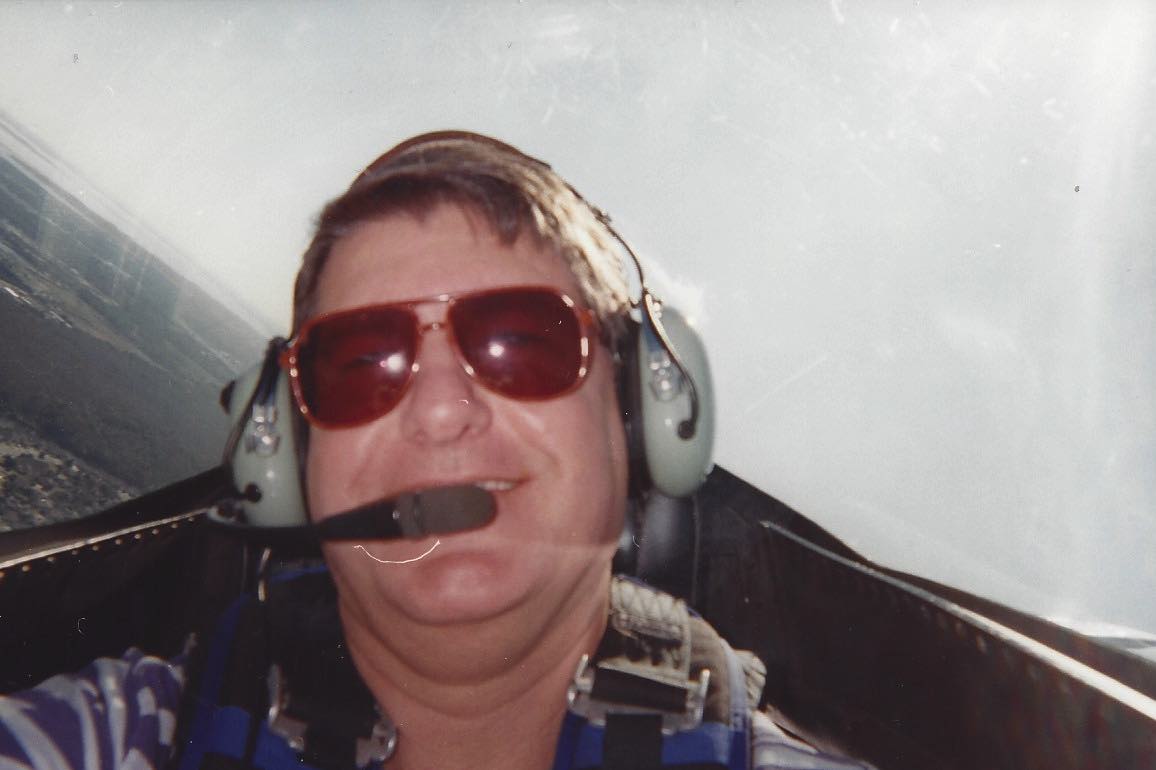 Corona Update
*US cases top 1.53 million, deaths at 72,000 and Second Waves are Hitting Asia, and their stock markets. 20,000 American are getting Covid-19 every day*New CDC Forecasts Calls for 200,000 US Deaths by August, or 2,500 a day *Early opening states in Midwest are setting up a second wave now*Death rates in New York are falling, down to only 150 a day*Any concentration of people creates hot spots, like meat packing plants and prisonsAll the president’s scientific advisors say early reopening will lead to another super spike*We may need masks in public for years, oruntil there is a vaccine, best hope is for serum*A true vaccine is years off, or never
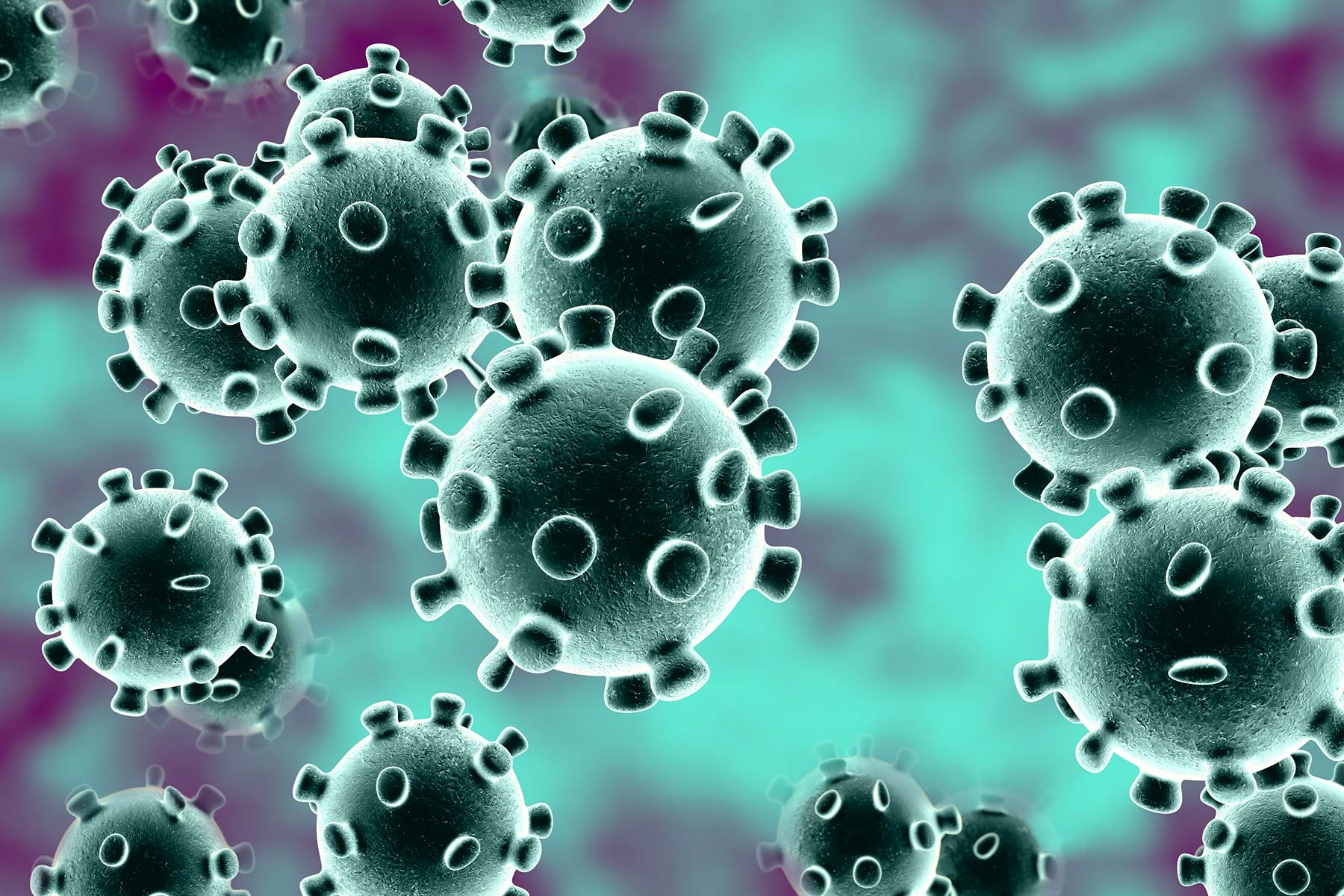 The Mad Hedge Profit PredictorMarket Timing Index-Bottom of Range-at to a “BUY”An artificial intelligence driven algorithm that analyzes 30 differenteconomic, technical, and momentum driven indicators
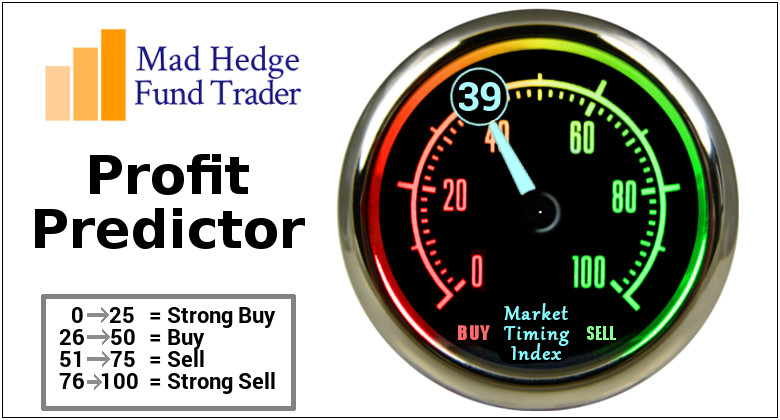 The Mad Hedge Profit PredictorFrom Extreme Overbought to Oversold
SELL
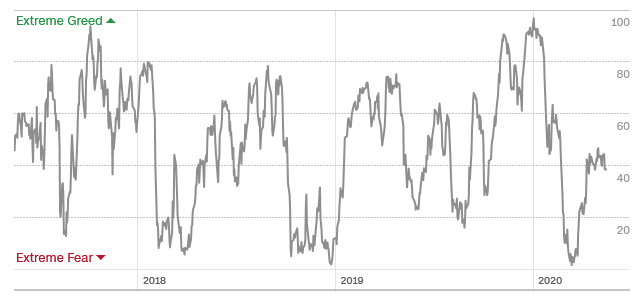 BUY
The Global Economy – Great Depression Deepens
*The new Great Depression deepens, with 36 million new unemployed in two months, and the Fed targeting 52 million. One in three Americans will be jobless at the peak*Trade War with China Heats up, with the president banning more export items, especially chips for telecom giant Huawei. *The House and the Fed are pushing for another $3 trillion stimulus package, but the Republican Senate is blocking it*The huge “V” recovery in the stock market is fading in the face of an onslaught of horrific data*Fed Governor Powell Warns the Worst is Yet to Come, and the need for more stimulus is paramount. *US food distribution system is breaking down, with prices up 20% and shortages everywhere
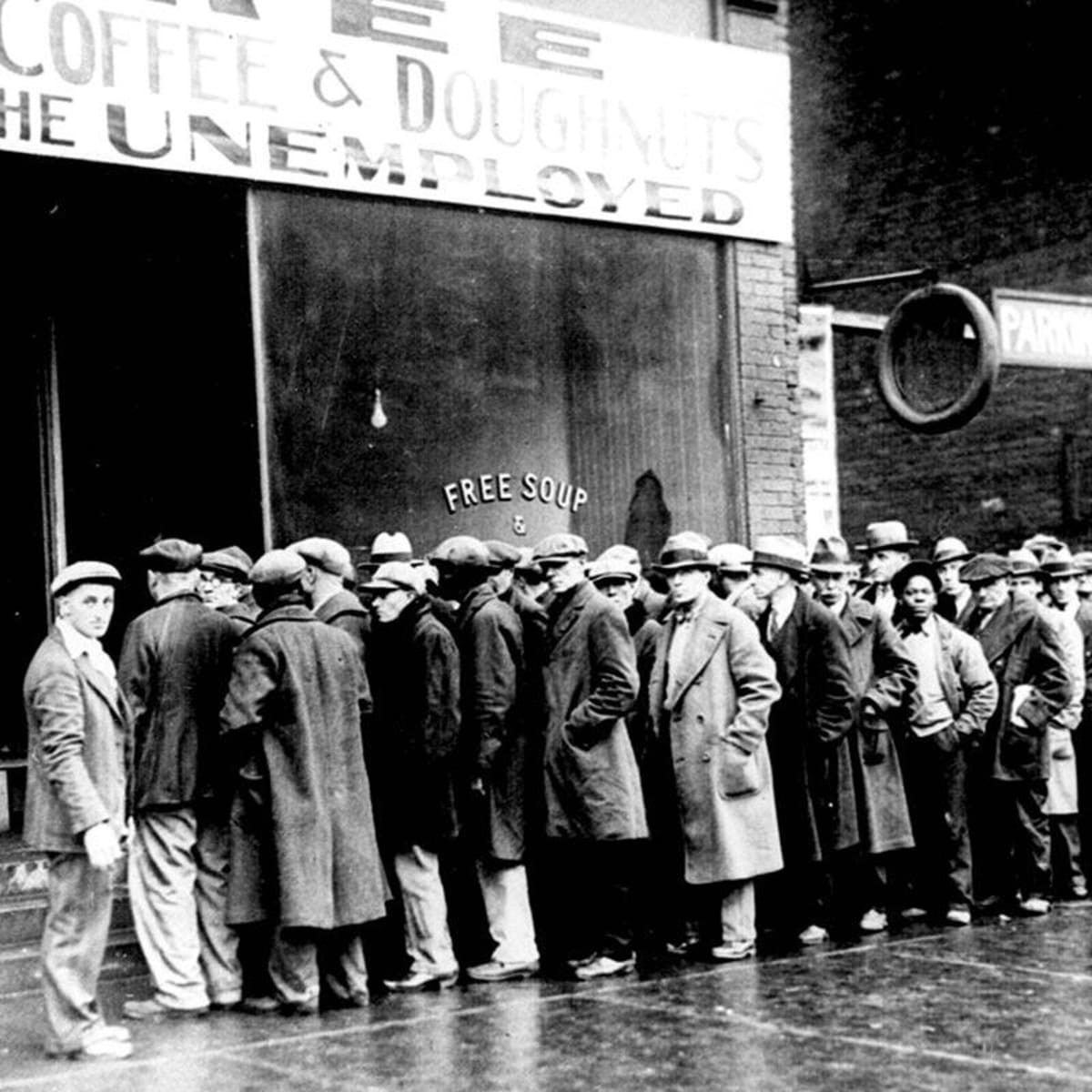 Weekly Jobless Claims-Bottomed Out 3 Million to 36.5 millionwill surpass Great Depressions this week
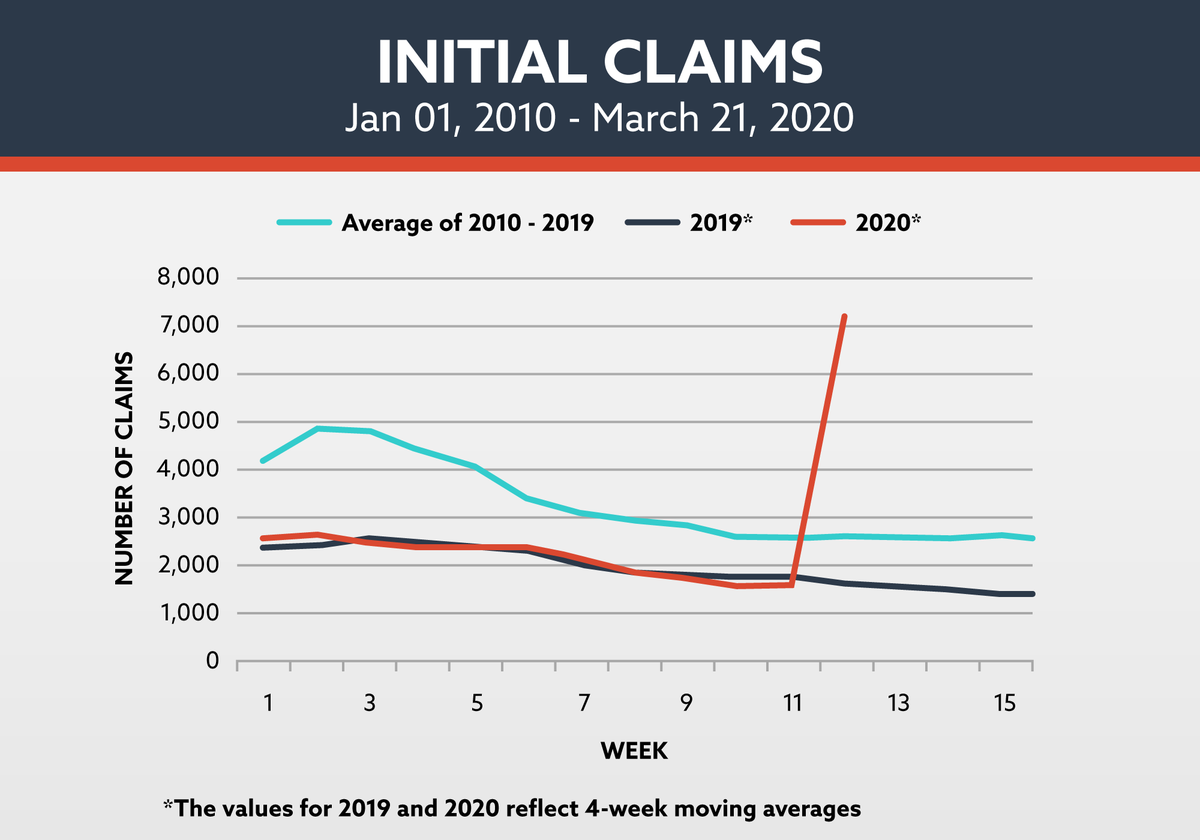 The Bill Davis ViewA $1,500 Upgrade for the Mad Day Trader Service
Stocks – Bracketed
*Stocks are stuck in a 2,000-point range with falling volatility, a head and shoulders top is on the table*Stocks are still the most expensive in market history with earnings in free fall and whole industries disappearing, like retailers*Market veterans are calling the worst risk/reward for stocks ever seen*Tech has a great run but now appear exhausted*On the next dip scale into those 2-year LEAP’s in your favorite big tech names, but low bidsunder the market in tech and biotech*Bottom line: buy the next big dip for a massive recoverystarting in the fall*Bottom Line: its bet the ranch time on tech longs,but stay away from those with big China exposure, like Apple, and weak dollar plays like energy, andemerging markets
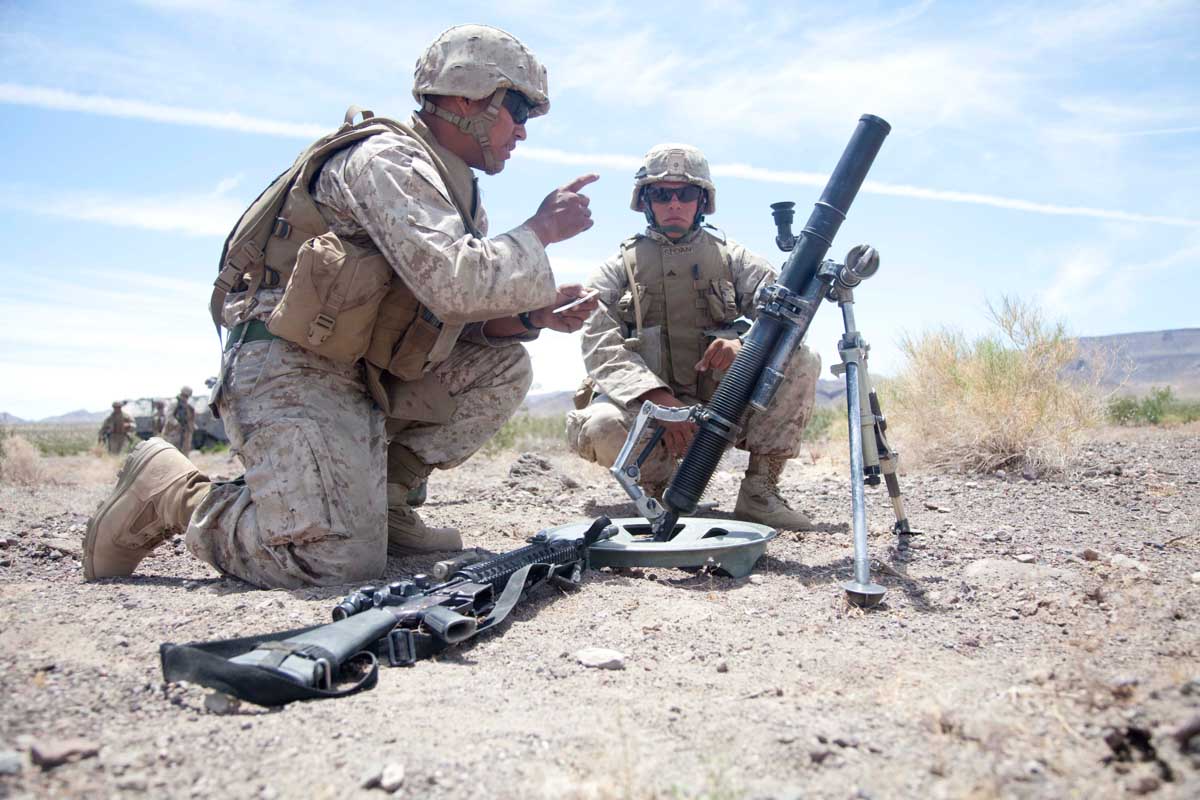 S&P 500 – Bounce –Targeting 2,400 and a Head and Shoulders Bottom took profits on long $305-$315 bear put spreadtook profits on long 4/$310-$320 bear put spread stopped out of long 4/$235-$245 bull call spread took profits on long 4/$280-$290 bear put spreadtook profits on long 4/$275-$280 bear put spread
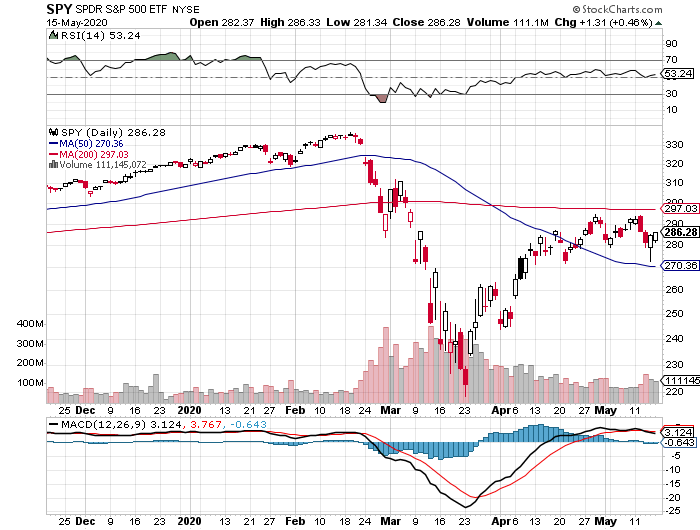 The Bottom2,500-42%
ProShares Ultra Short S&P 500 (SDS)- a Great Hedge for long stocks and bonds
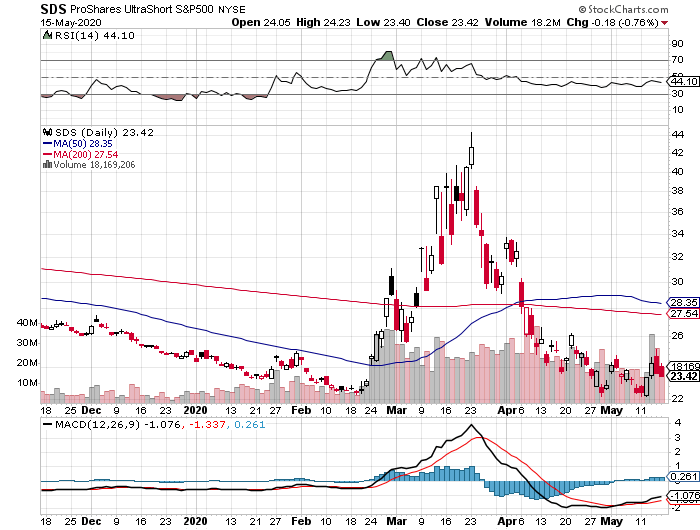 Dow Average ($INDU)- Giving Up Three Years of Gains
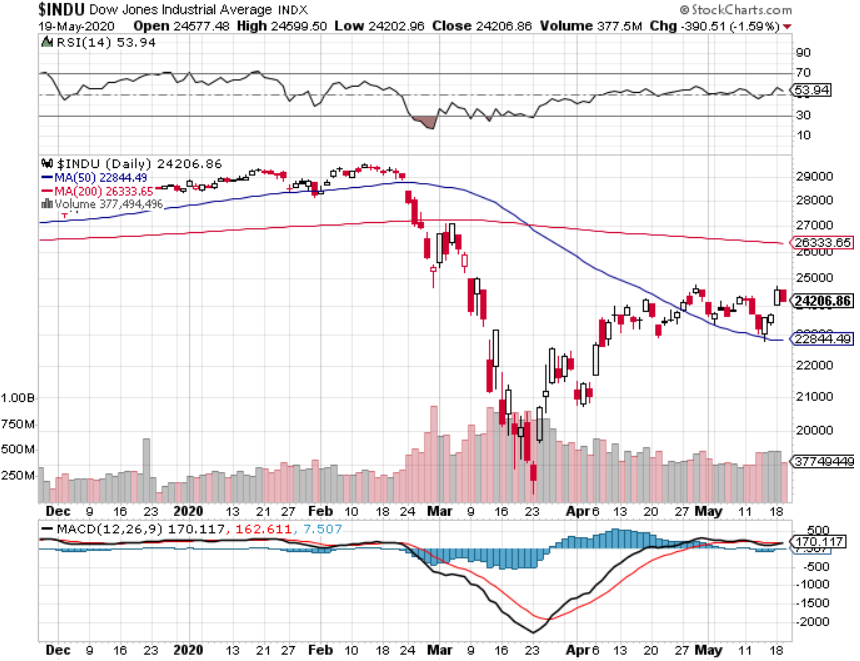 Russell 2000 (IWM)- took profits on Long 10/$137-$142 vertical bull call spreadtook profits on Long 10/$153-$156 vertical bear put spread
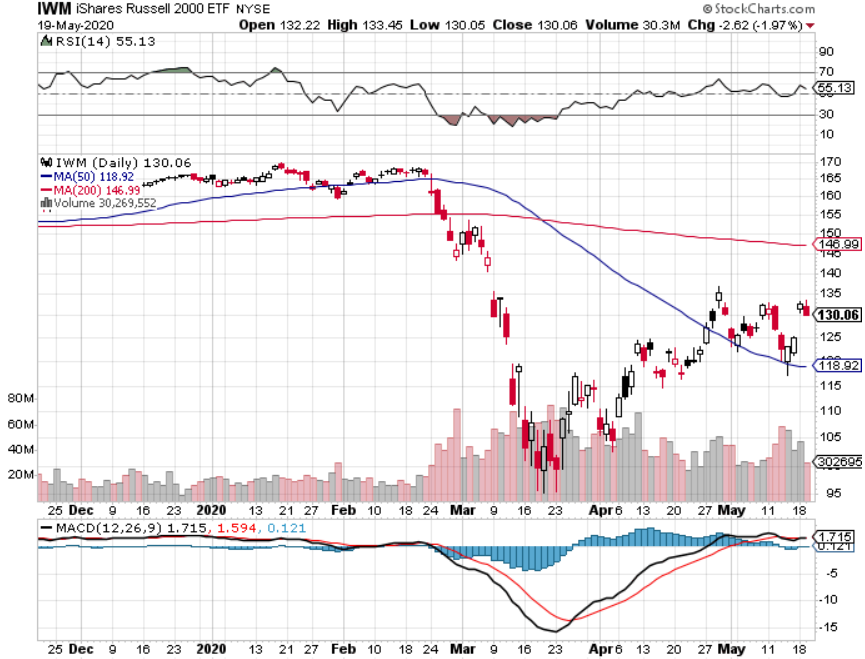 NASDAQ ($COMPQ) – Monster Recovery
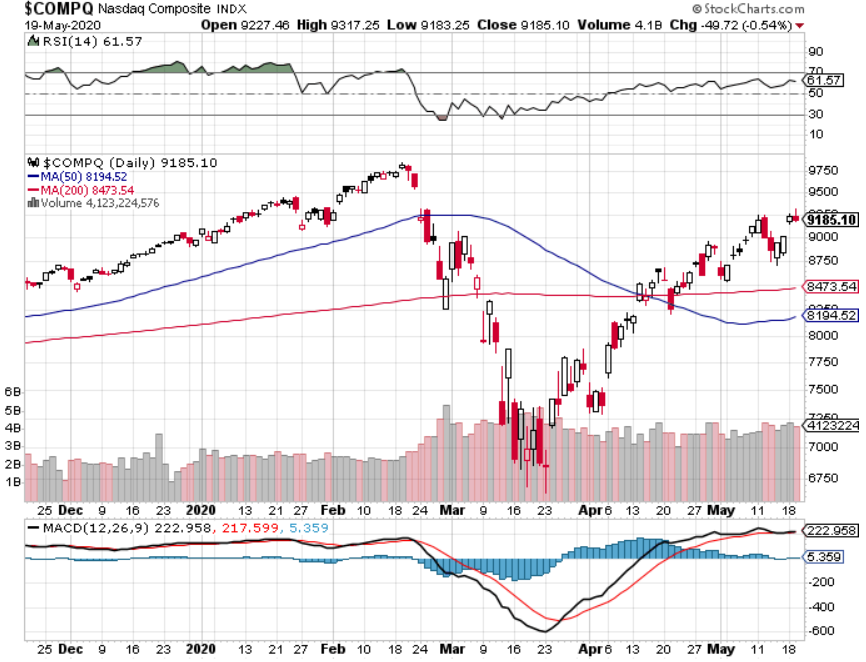 (VIX)- One Third of the Peak
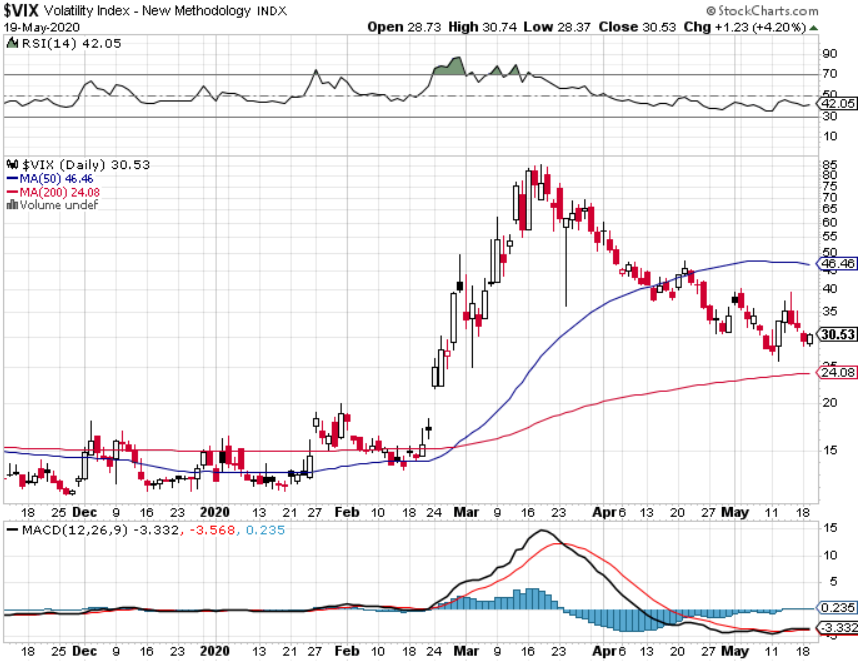 (VXX)- Sell Rallies-Down $85 to $26 from topstopped out of long 1/2021 $16 putsstopped out of long 1/2021 $24 puts
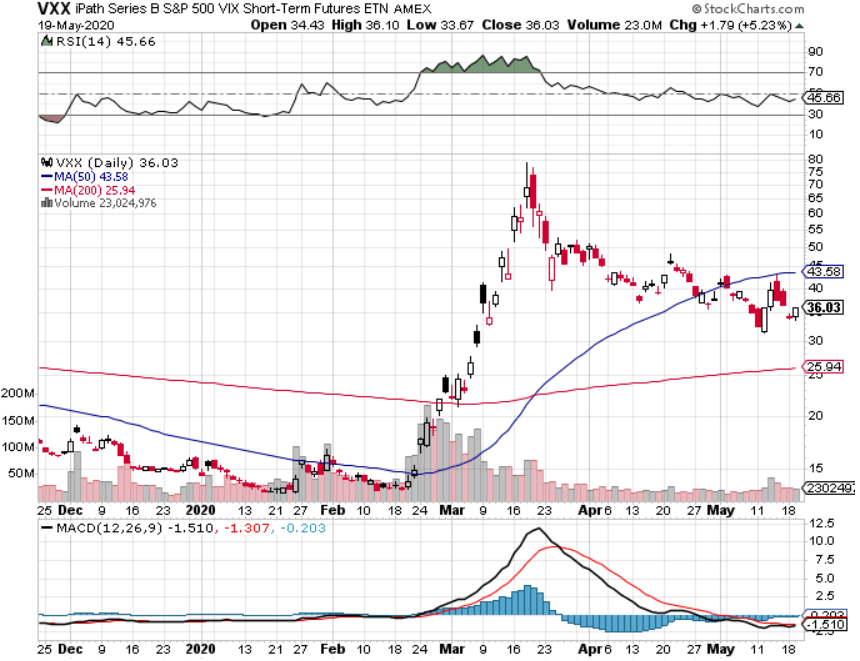 Microsoft (MSFT)- Earnings beat- Looking for Another Entry PointStopped out of long 4/$120-$130 call spreadtook profit on long 4/$120-$130 call spread stop loss on long 12/$170-$180 call spread took profits on long 12/$135-$138 call spread
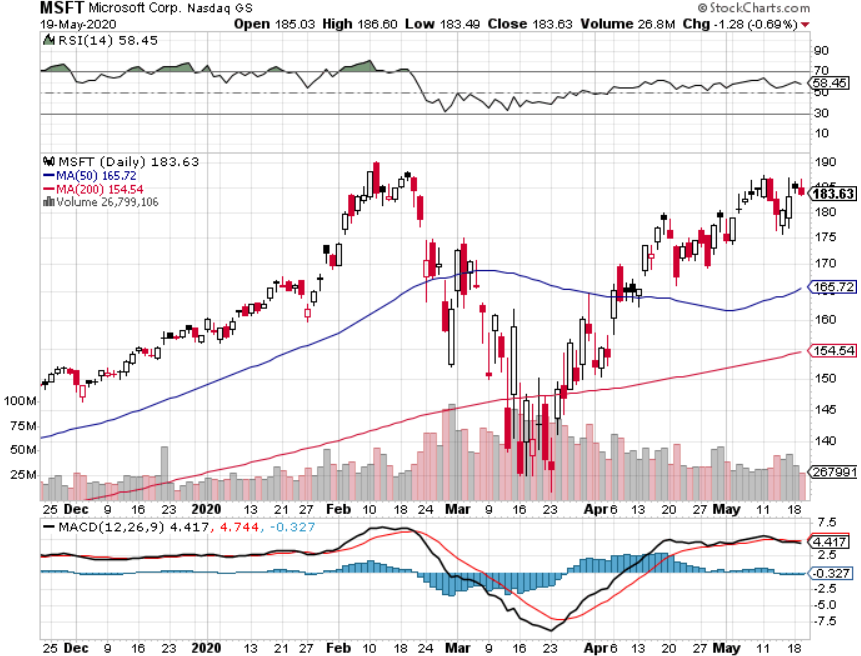 Facebook (FB)- New Highstopped out of Long 9/$190-$200 vertical bear put spreadtook profits on Long 9/$145-$155 vertical bull call spreadtook profits on Long 9/$150-$160 vertical bull call spreadtook profits on Long 8/$167.50-$172.50 vertical bull call spread
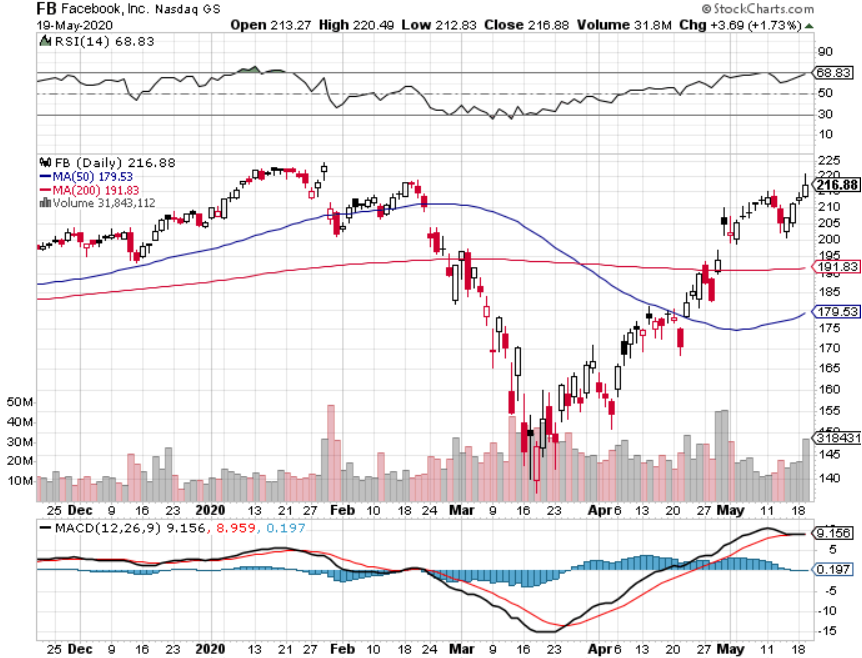 Apple (AAPL)- New High or Double Toptook profits on long 4/24/$250-$260 call spreadtook profits on long 5/$250-$260 call spreadtook profits on long 4/$250-$260 call spreadtook profits on long 3/$250-$260 call spread
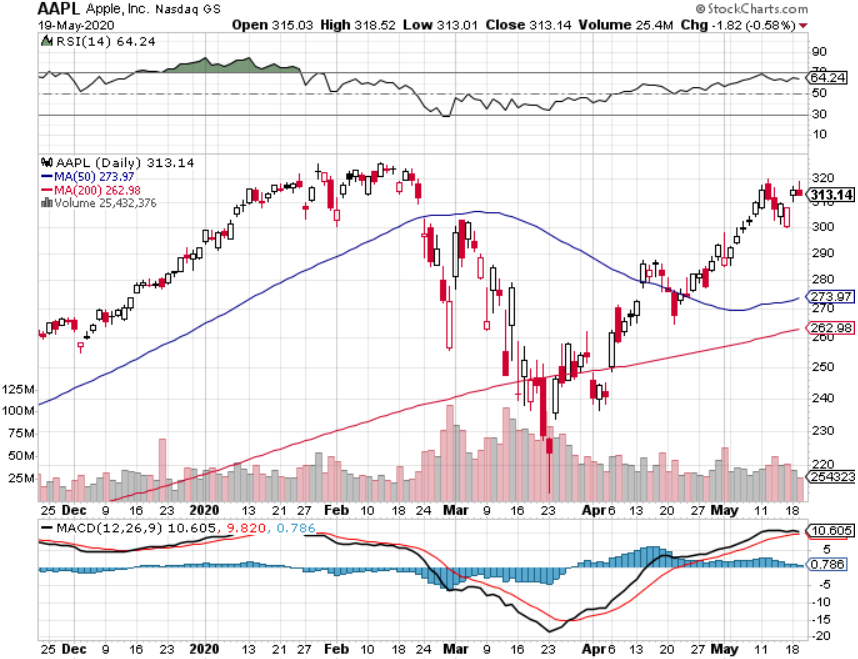 Alphabet (GOOGL) – took profits on long 12/$1,200-$1,230 bull call spreadtook profits on long 9/$1,030-$1,080 vertical bull call spreadstopped out of long 5/$1,100-$1,130 bull call spreadtook profits on long 4/$1,080-$1,120 bull call spread
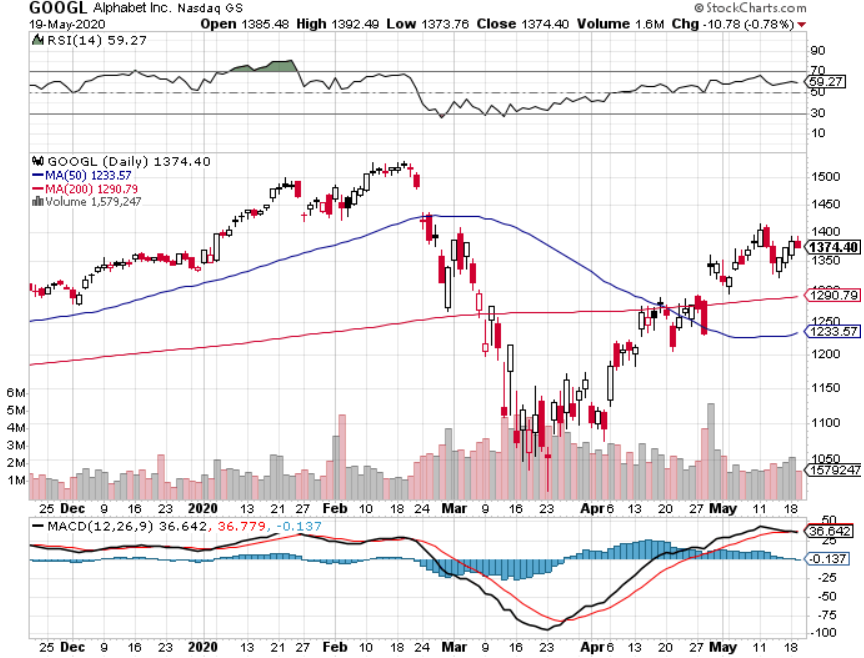 Amazon (AMZN) – New Hightook profits on long 4/$1,600-$1,650 bull call spreadstopped out of long 3/$1,700-$1,800 bull call spread took profits on 9/$1,500-$1,500 bull call spread
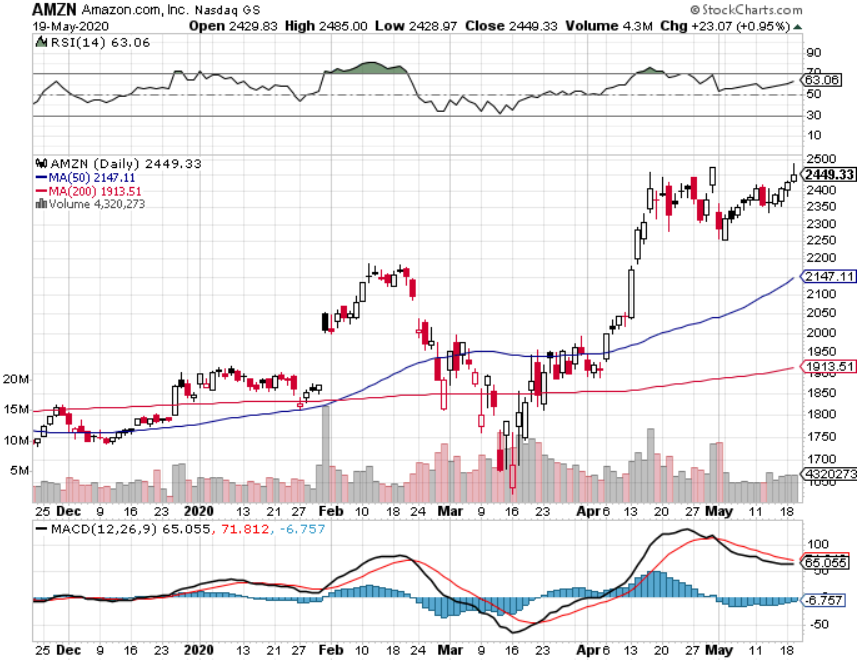 ProShares Ultra Technology (ROM) – Up 58% in 3 Weeksstopped out of long at $100.10
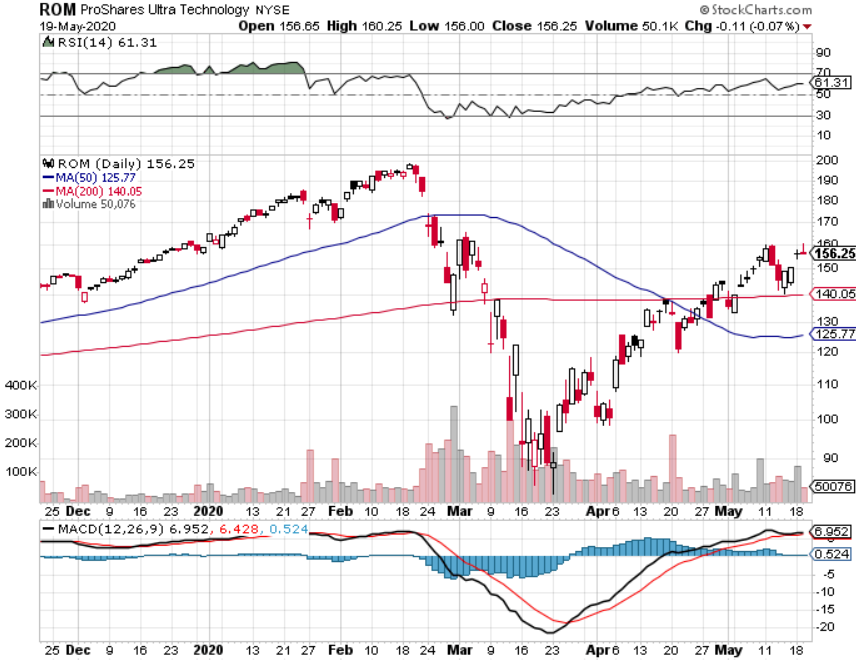 PayPal (PYPL)-Fintech Rulestook profits on long 4/$90-$95 call spread
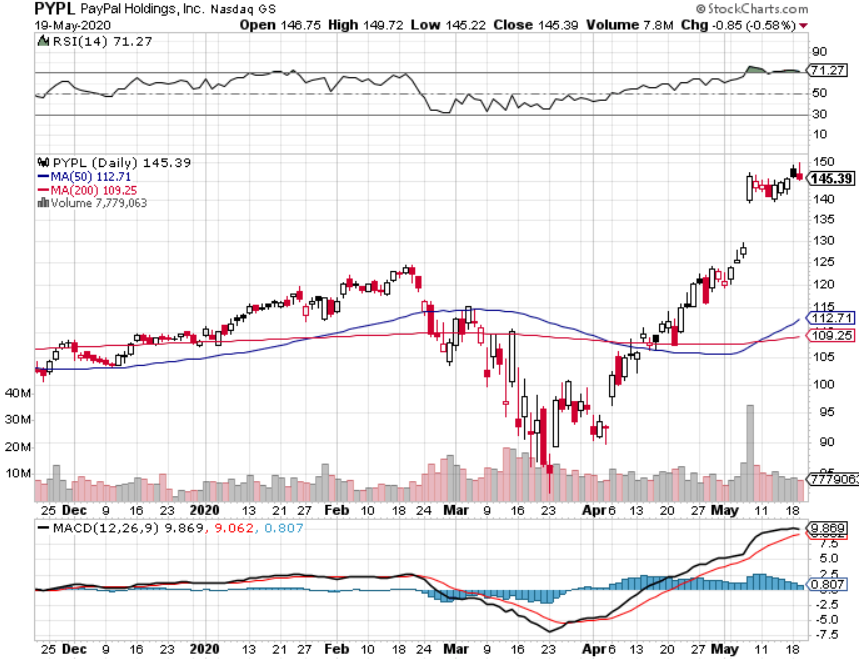 NVIDIA (NVDA) – Leading the charge on every recovery
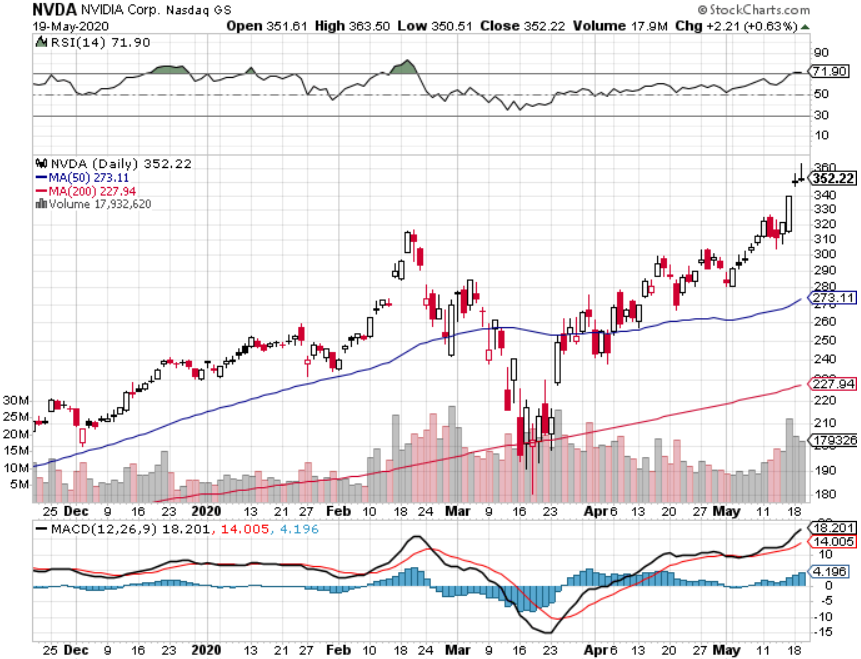 Micron Technology (MU)-Ditto
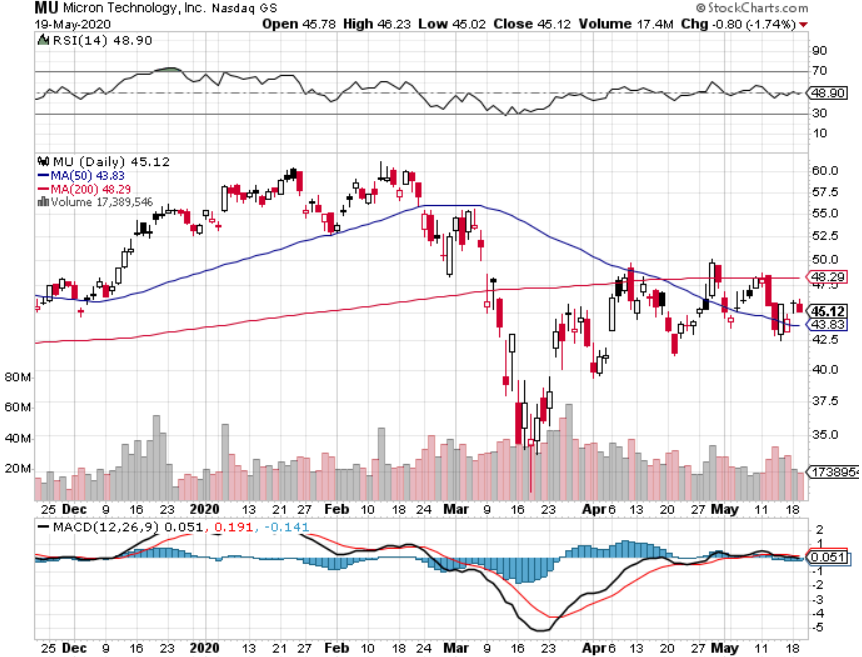 Salesforce (CRM)- Massive Online Migrationtook profits on long 9/$125-$130 vertical bull call spreadtook profits on long 8/$125-$130 vertical bull call spreadtook profits on long 2/$105-$115 call spread
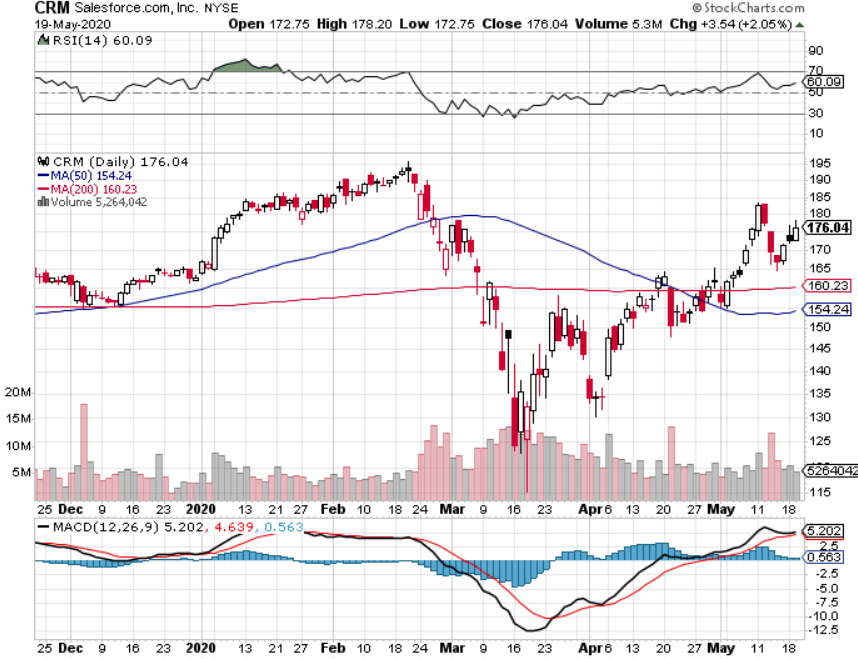 Boeing (BA) –GM Or Bank Style Takeover?737 MAX production shutdown-Criminal investigationtook profits on long 2/$270-$280 call spreadtook profits on long 12/$310-$330 call spreadtook profits on long 4/$300-$310 call spreadtook profits on long 4/$315-$335 call spread
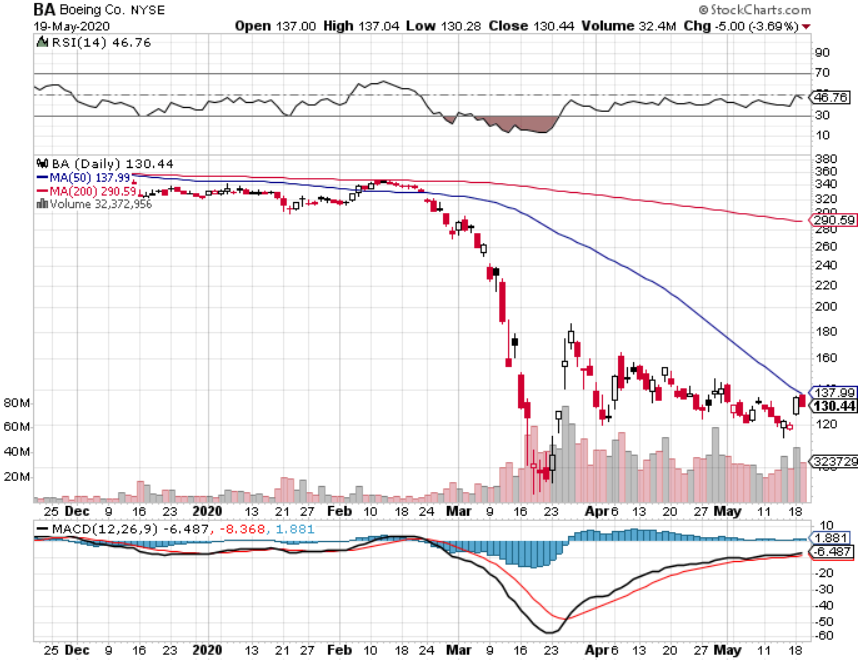 Walt Disney (DIS)- Lead Recovery Stockstopped out of long 9/$120-$125 put spread took profits on long 6/$85-$90 call spread
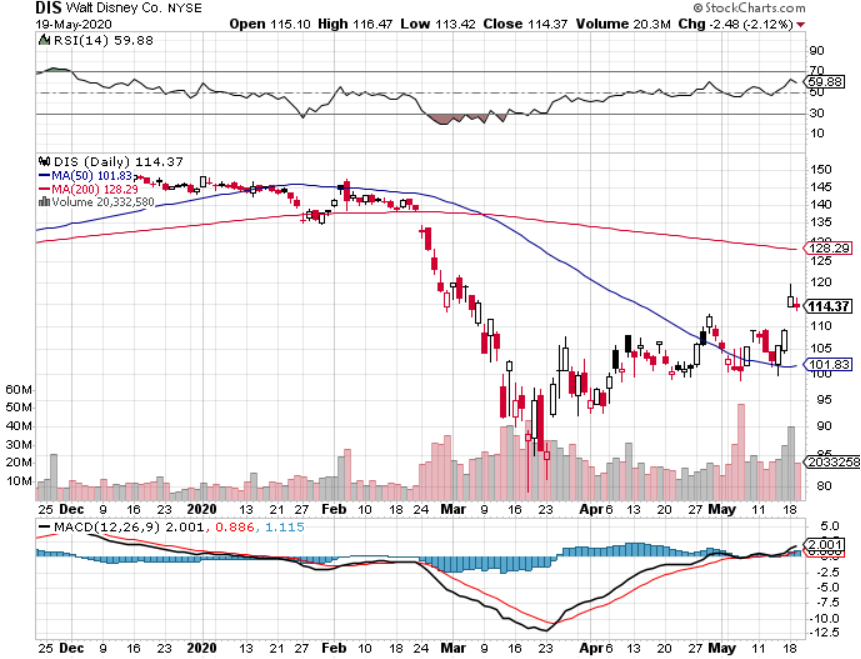 Adobe (ADBE)-The Quality Non-China tech play
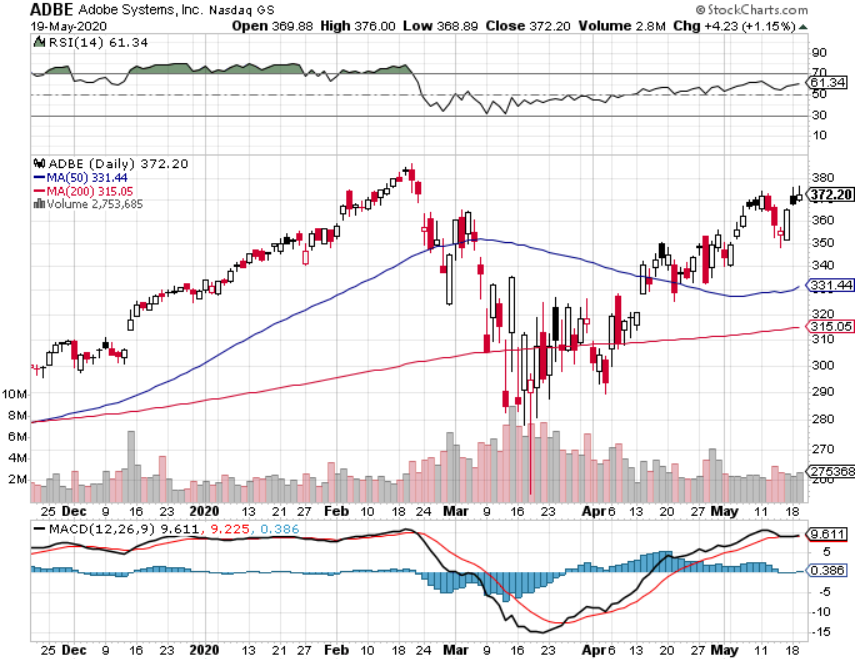 Industrials Sector SPDR (XLI)-(GE), (MMM), (UNP), (UTX), (BA), (HON)
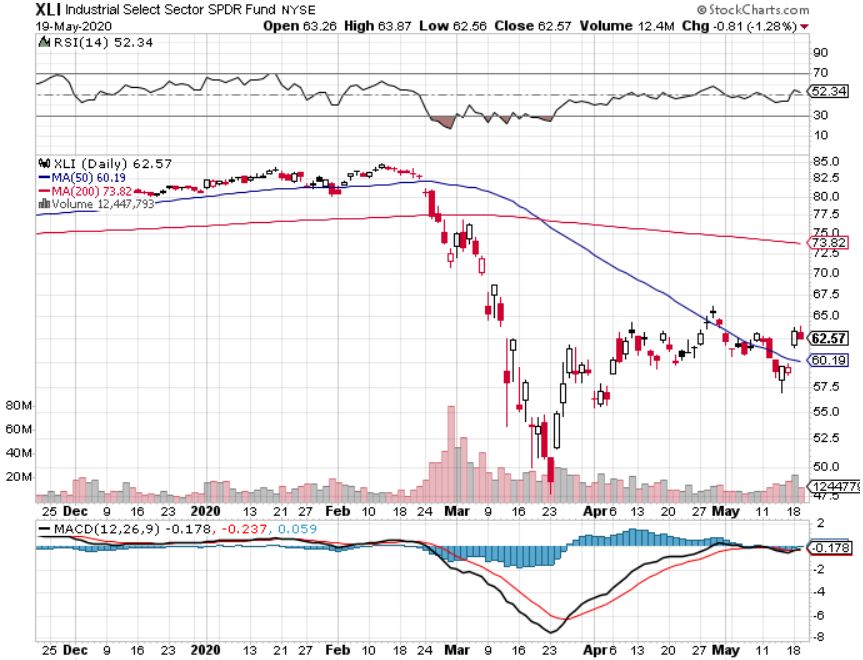 US Steel (X)- Avoid
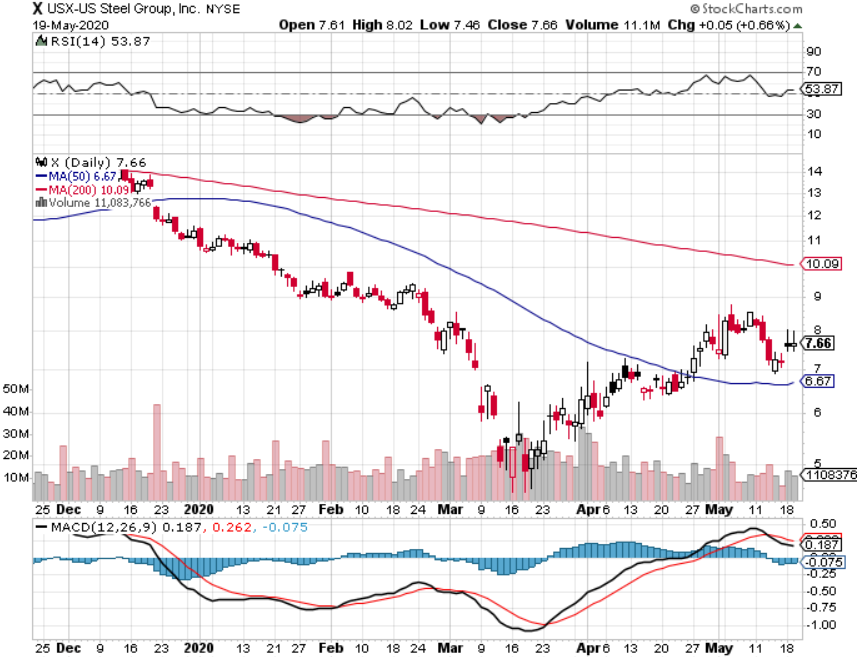 Wal-Mart (WMT) – Earnings Beattook profit on Long 11/$125-$130 bear put spreadtook profit on Long 10/$119-$121 bear put spreadtook profits on Long 8/$114-$117 bear put spread
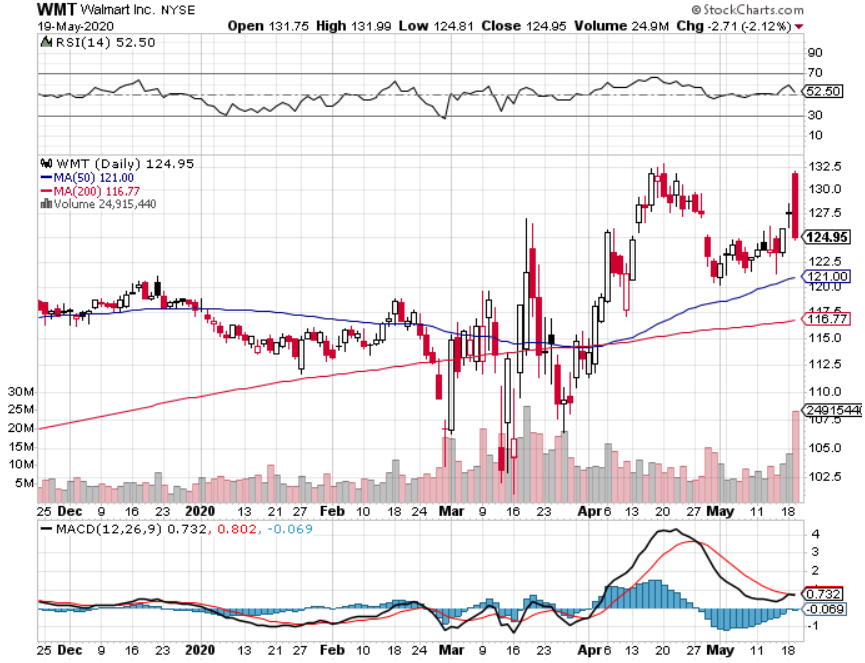 Macys’ (M) – Going Undertook profits on Long 8/$23-$25 bear put spread
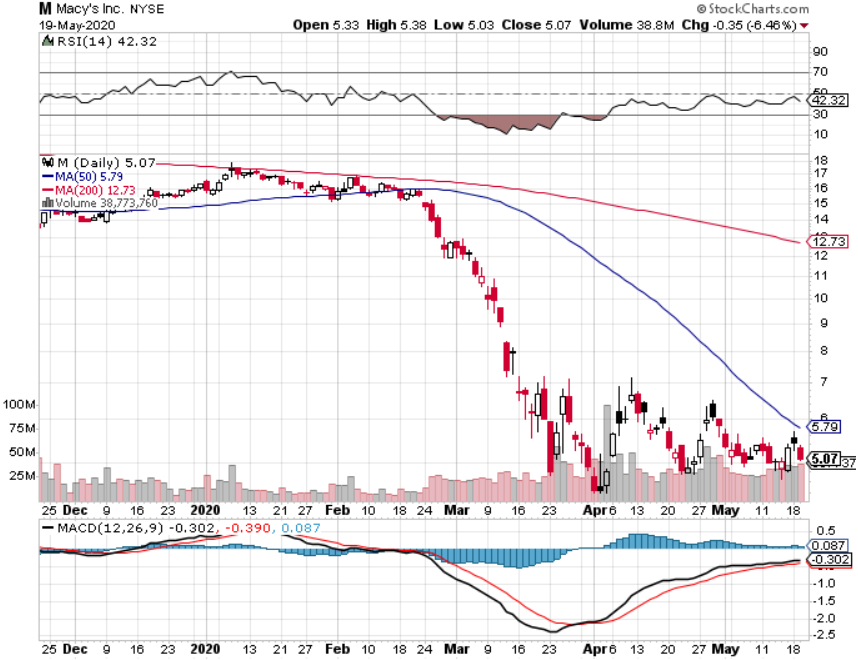 Tesla (TSLA)-World’s Second Largest Car Company right behind ToyotaFremont factory reopenstook profits on long 6/$140-$150 call spreadtook profits on long 6/$240-$250 put spread
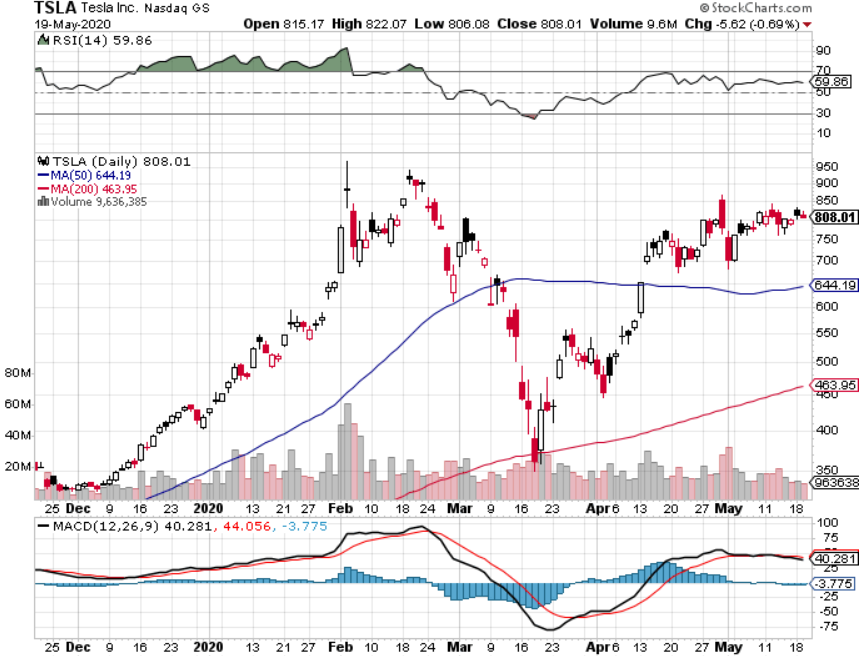 Southwest Airlines (LUV) – Warren Buffett big seller
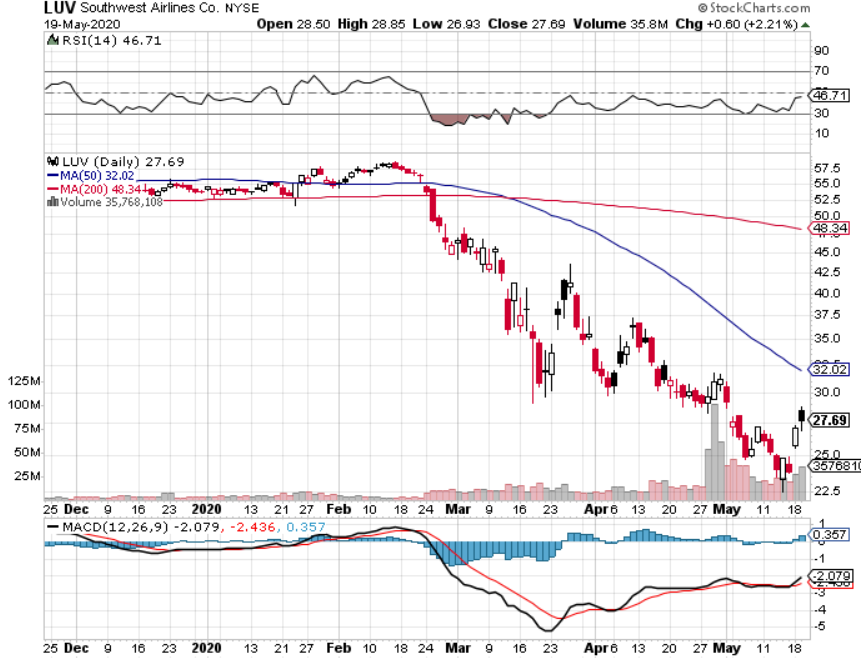 Delta Airlines (DAL) – Warren Buffett big seller
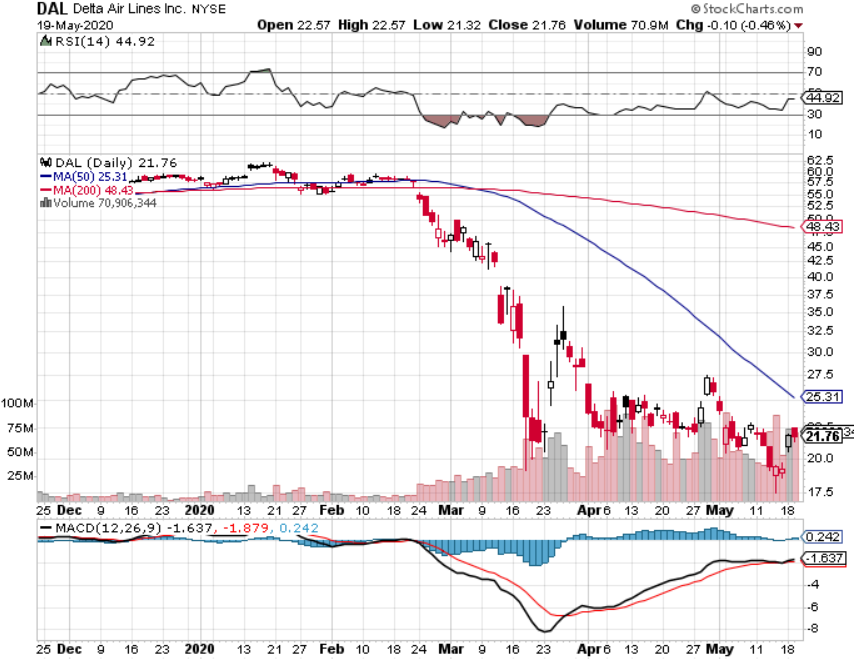 Transports Sector SPDR (XTN)- Worst Hit Sector(ALGT),  (ALK), (JBLU), (LUV), (CHRW), (DAL)
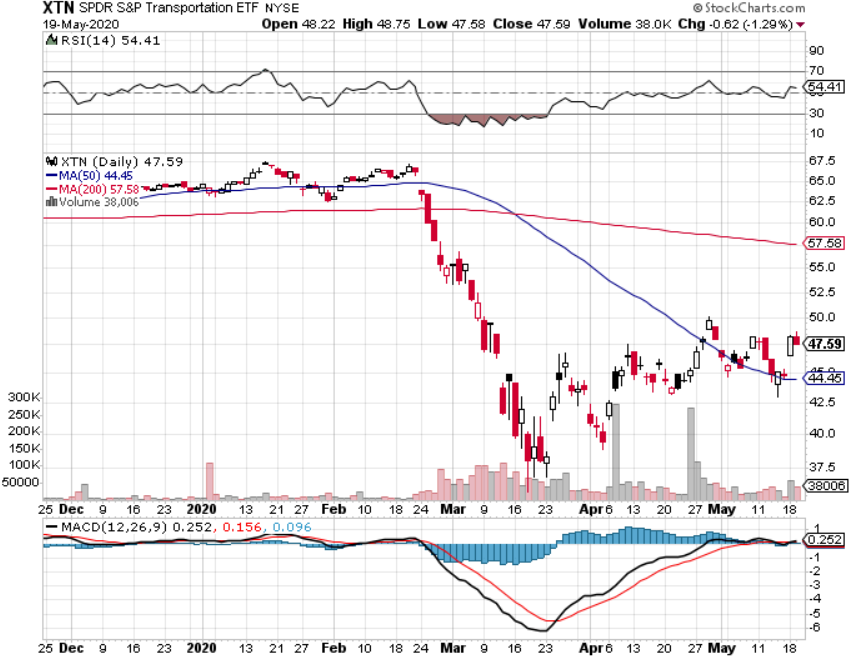 Health Care Sector (XLV), (RXL)-New Highs(JNJ), (PFE), (MRK), (GILD), (ACT), (AMGN)The new favorite sector
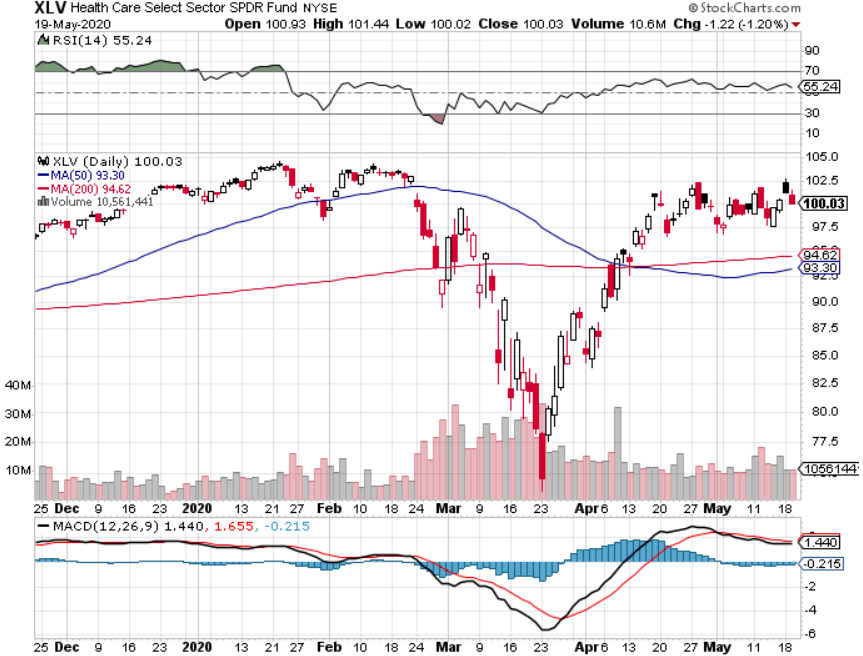 Amgen (AMGN)
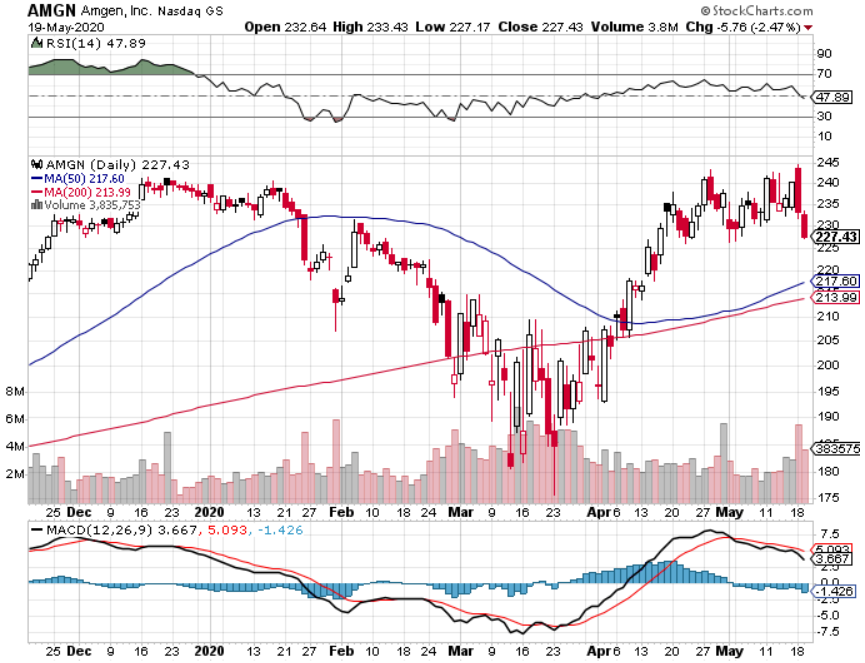 CRISPR Therapeutics (CRSP) – Double Off the Bottom
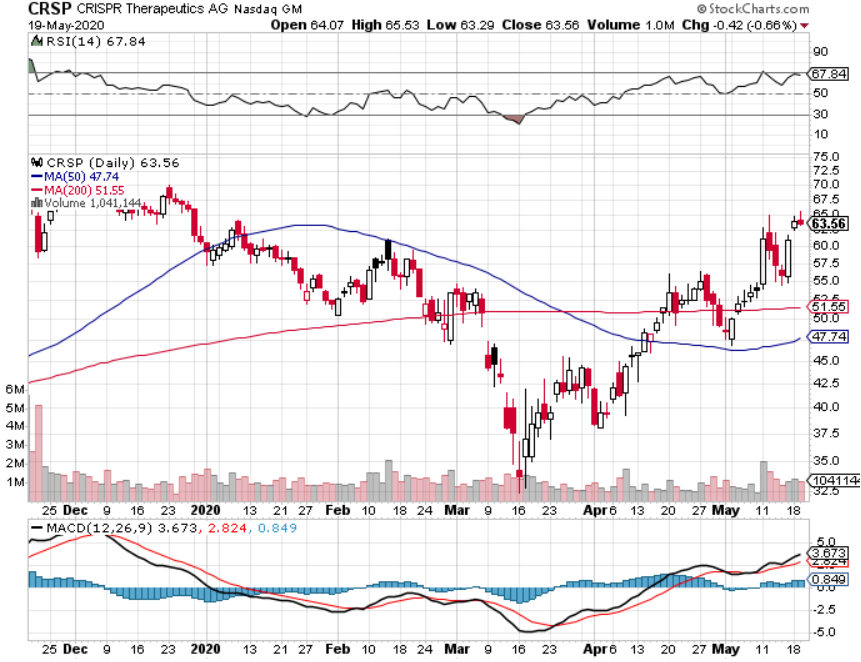 Goldman Sachs (GS) – Slaughtered by Low RatesBuy for a steepening yield curve
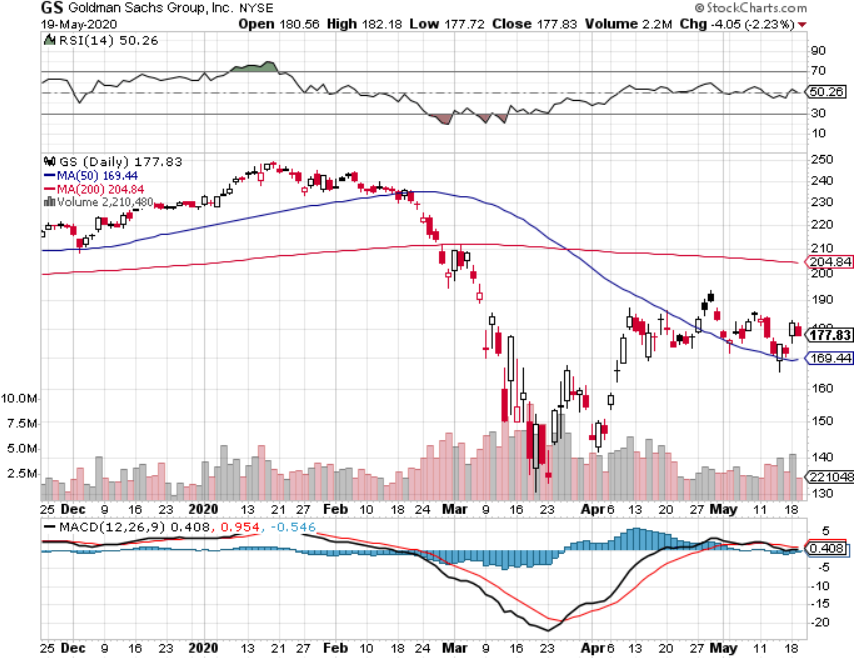 Palo Alto Networks (PANW)- The Golden Age of Internet FraudHacking never goes out of fashion
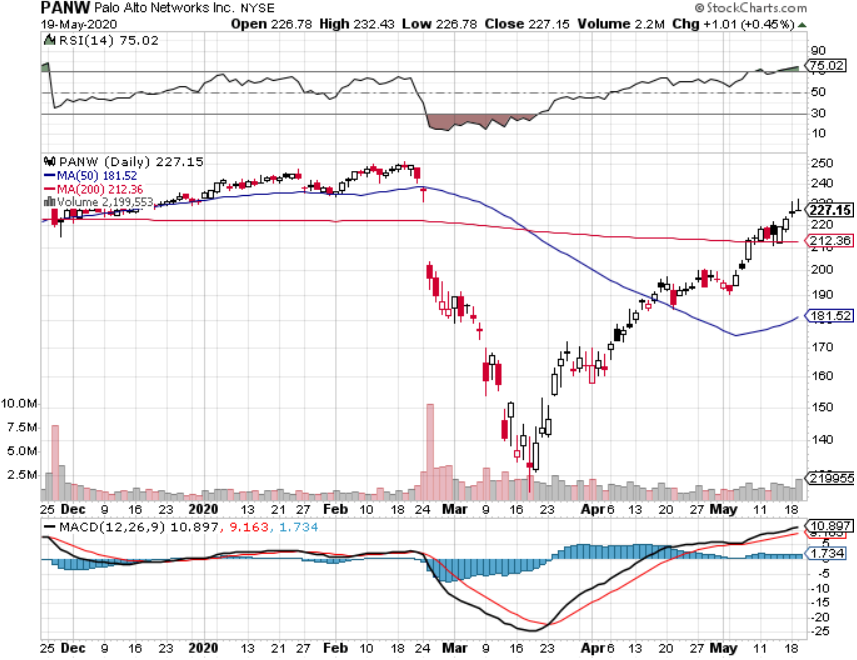 Consumer Discretionary SPDR (XLY)(DIS), (AMZN), (HD), (CMCSA), (MCD), (SBUX)
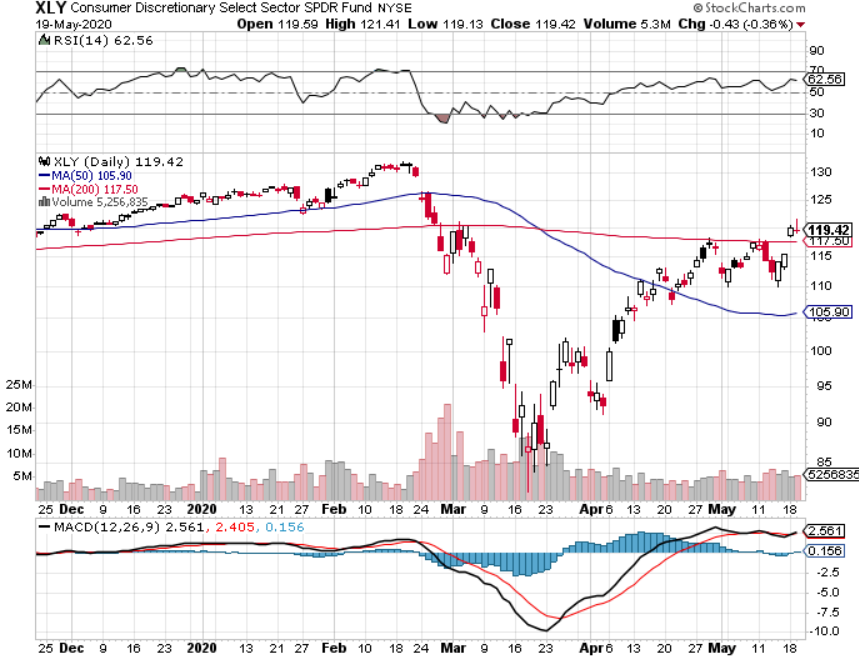 Europe Hedged Equity (HEDJ)- Pip on Brexit News
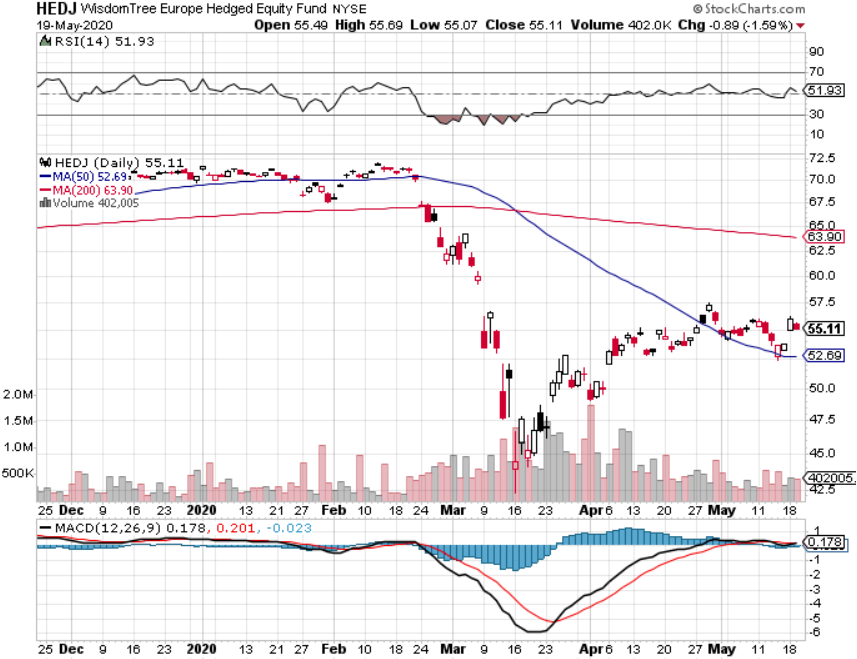 Japan (DXJ)-
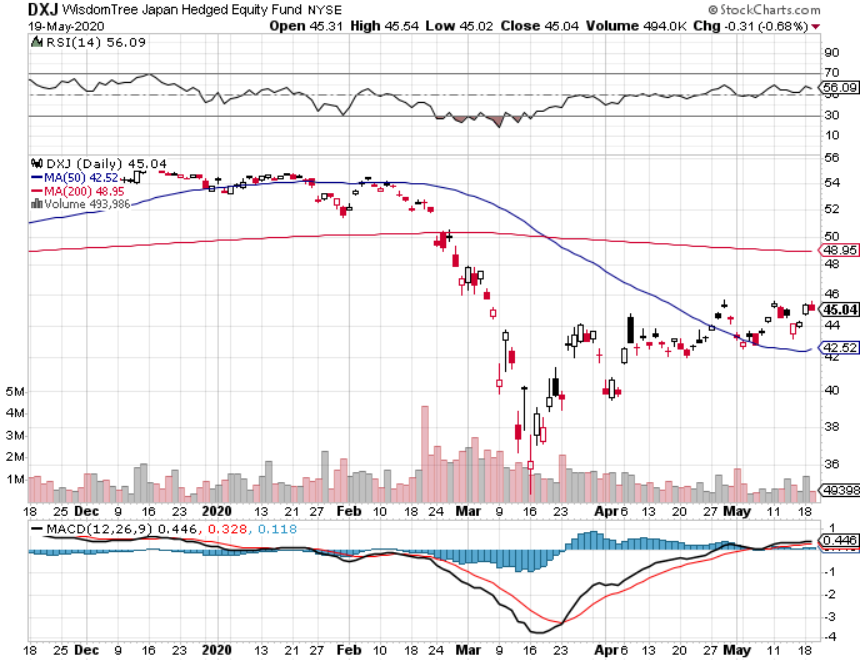 Emerging Markets (EEM)-  Weak Dollar Play
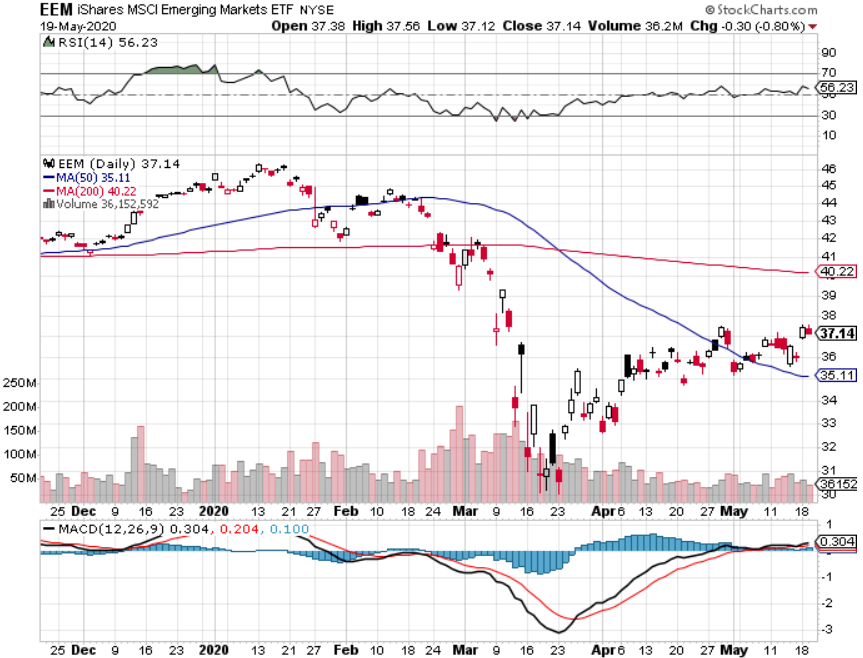 Bonds – Dead Cat Bounce
*Short selling opportunity of the century is in play, head and shoulders top is in play*April budget deficit hit a record $738 billion, or a $8.85 trillion annual rate*National debt is soaring from $24 to $32 trillion in 18 months, with $3 trillion in Q2*Fed Fund Futures Discounting Negative Interest Rates in a Year, setting up a very steep yield curve, with overnight rates at zero, and ten-year Treasuries at 3.0% *US Treasury bond bond fund (TLT) could plunge from $180 to $105, taking interest rates from 0.31% to 3.25%*Trump threatening default throws gasoline on the fire*Bottom line: sell short every major rally in the (TLT)
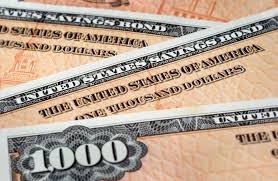 Treasury ETF (TLT) – Selling at All-Time Highlong 6/$175-$180 put spreadlong 5/$176-$177 put spreadlong 5/$175-$178 put spreadtook profits on long 15/$176-$179 put spreadtook profits on long 15/$177-$180 put spread
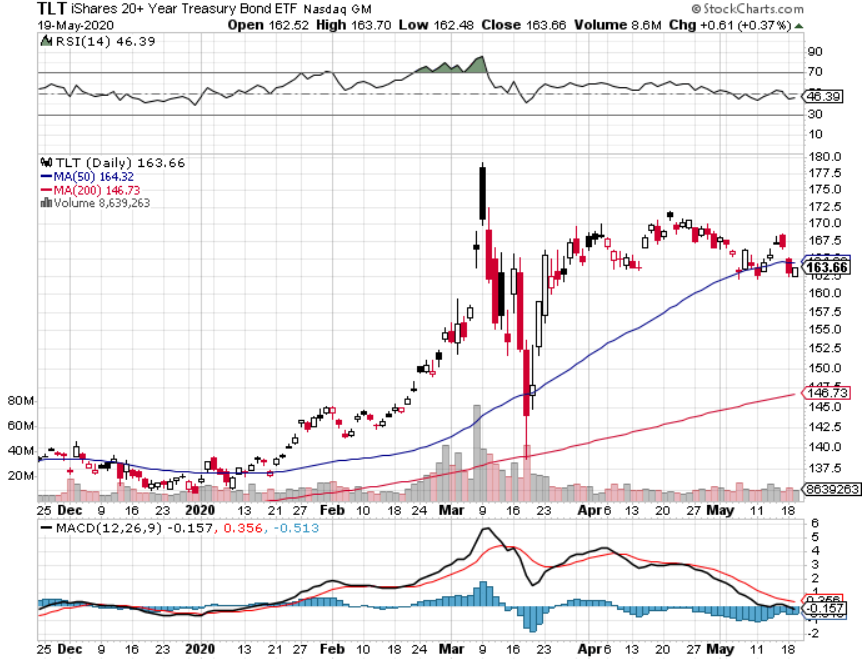 Ten Year Treasury Yield ($TNX) – 0.64%
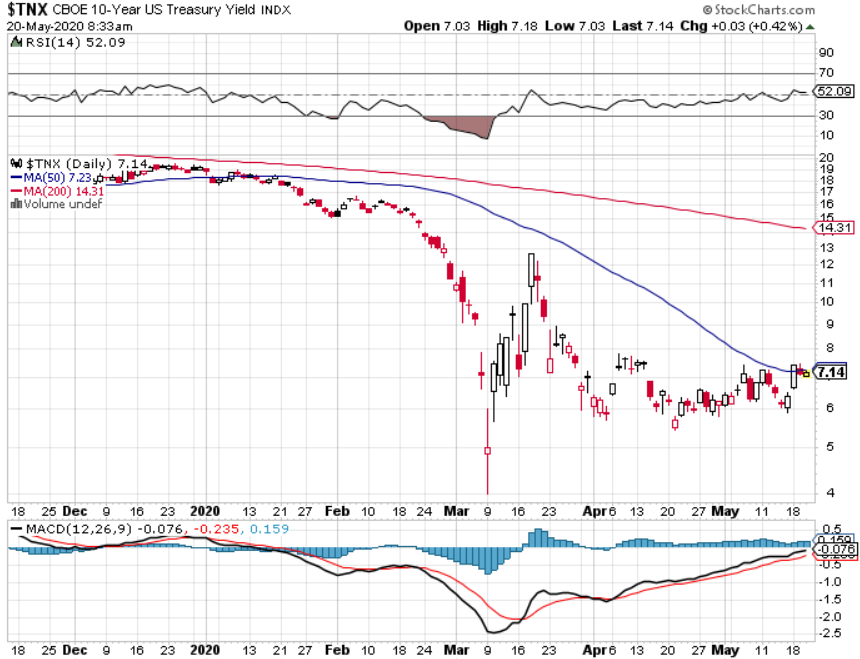 Junk Bonds (HYG) 7.23% Yieldbig jump in spreads on stock selloff and recession fears
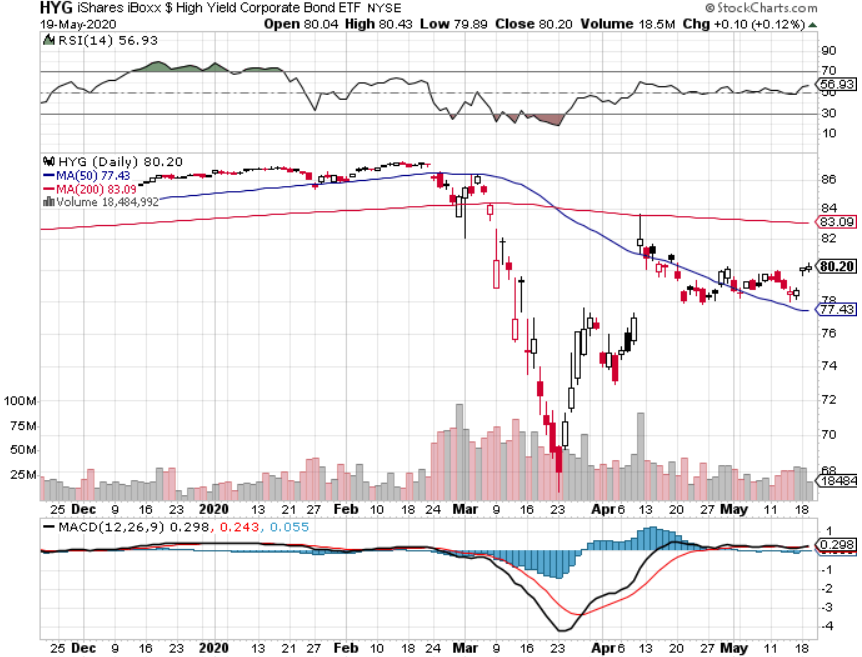 2X Short Treasuries (TBT)- 2 Month Bottoming Process
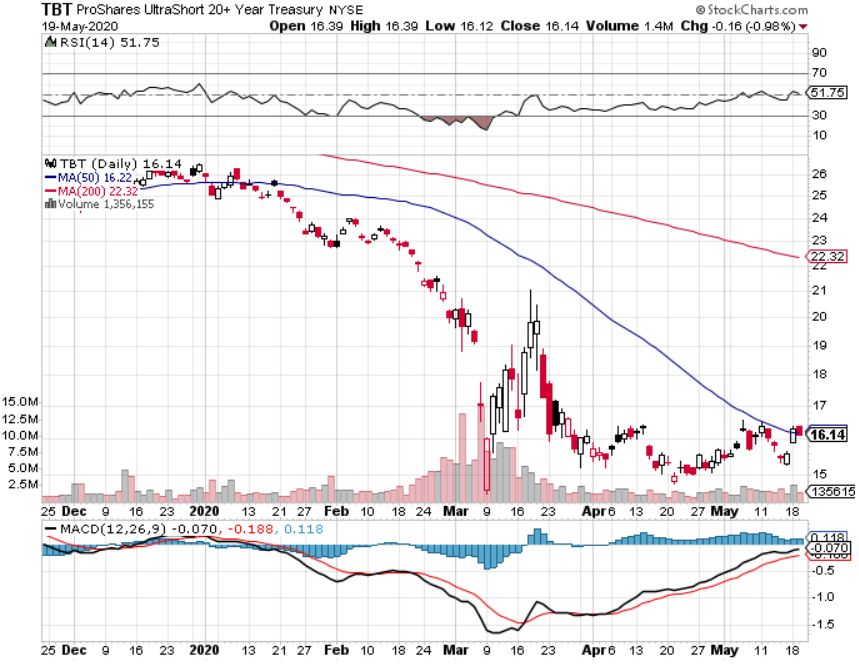 Emerging Market Debt (ELD) 4.77% Yield-
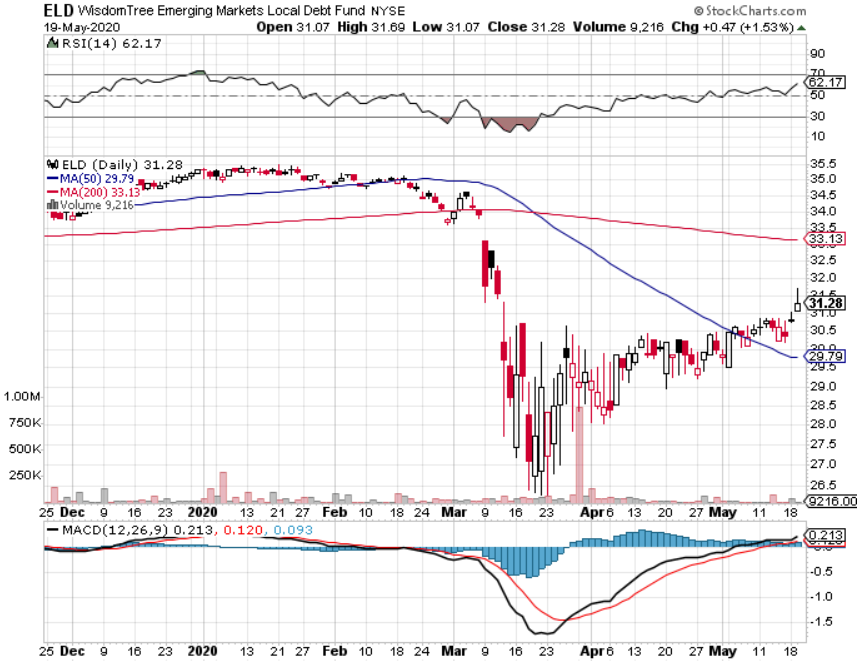 Municipal Bonds (MUB)-2.11%  Mix of AAA, AA, and A rated bonds
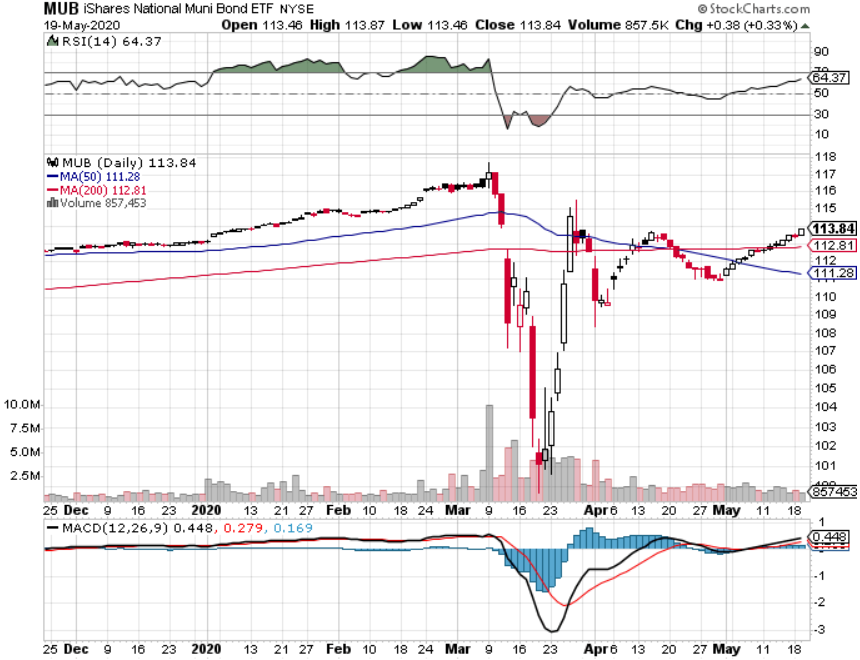 Foreign Currencies – More Confused than Stocks and Bonds
*Global flight to safety ceases, all currencies flatlining for lack of direction*Interest rate support for US dollar is gone for good*Euro (FXE) stabilizes at three year low*British pound holds big gains*Bitcoin hit $10,000 on supply restriction andminer payout cut*Aussie dollar flatlines up 20% from low*Start selling short all dollar rallies, its yield support is gone forever
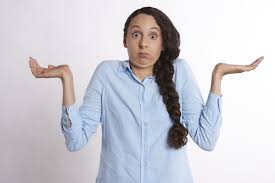 Japanese Yen (FXY), (YCS)
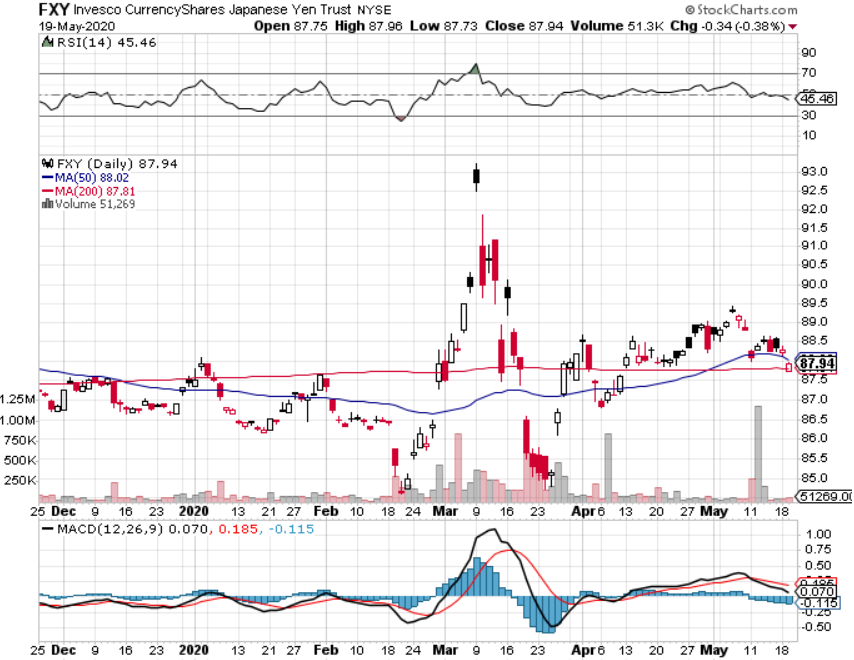 Euro ($XEU), (FXE), (EUO)-
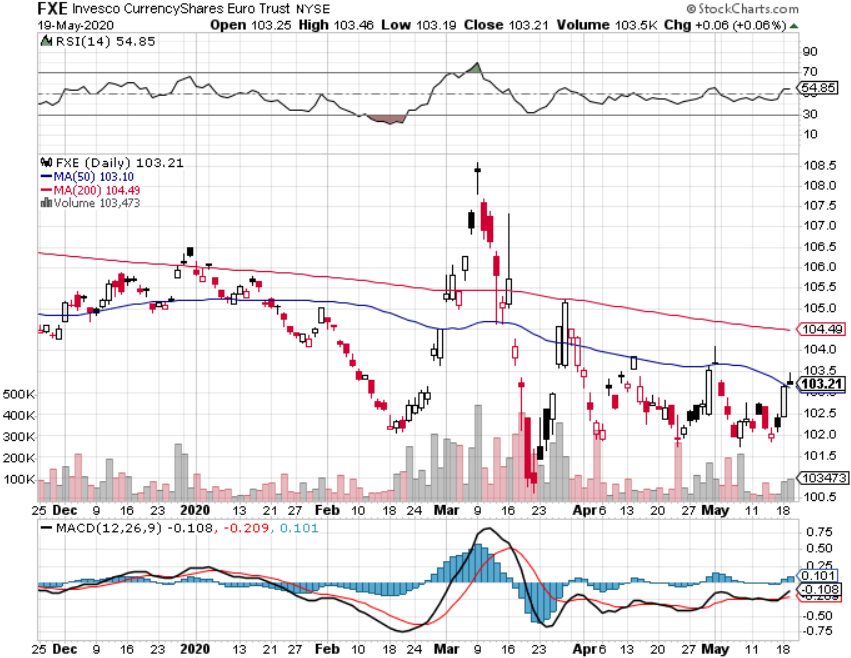 British Pound (FXB)-
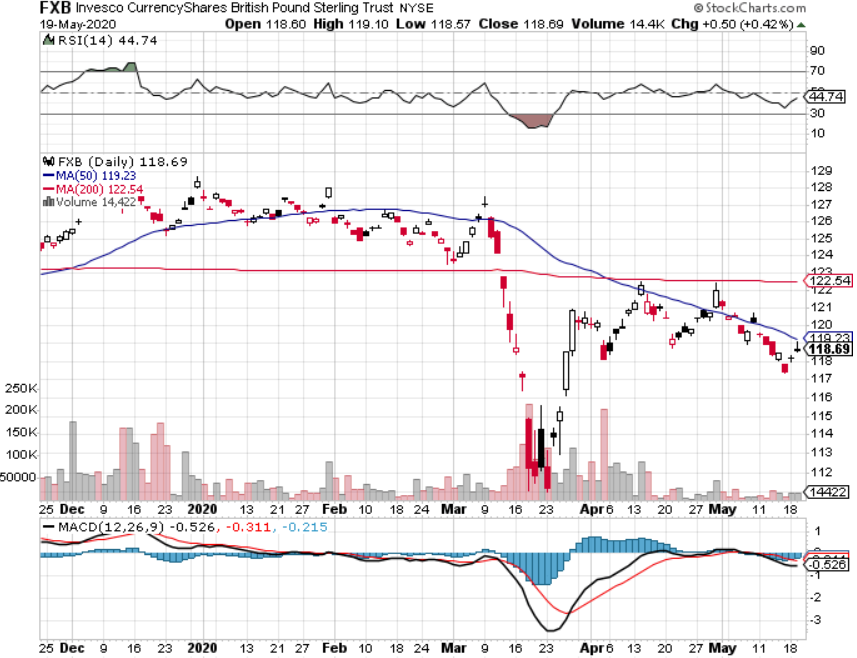 Australian Dollar (FXA)- The Global Recovery Playtook profits on long 8/$67-$69 call spread
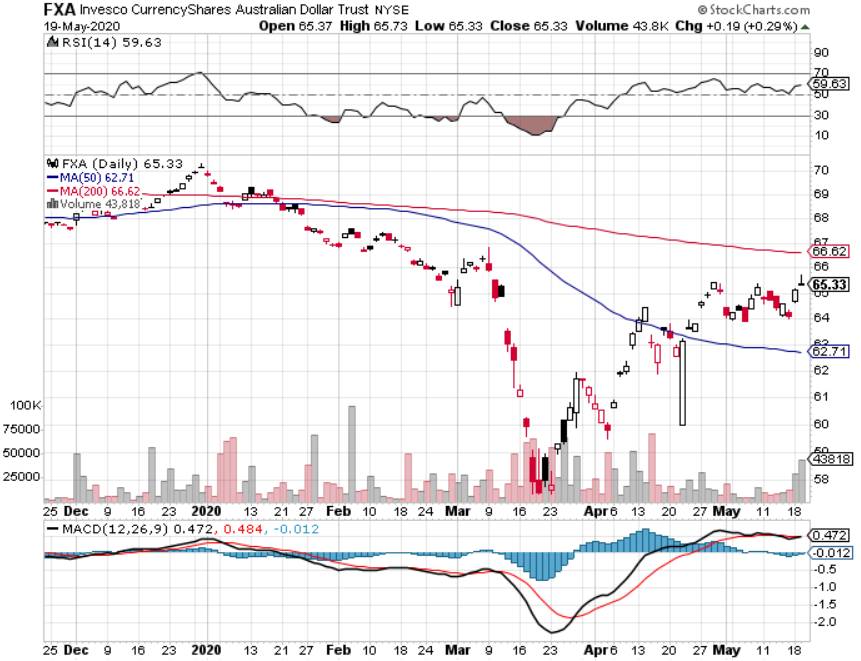 Emerging Market Currencies (CEW)
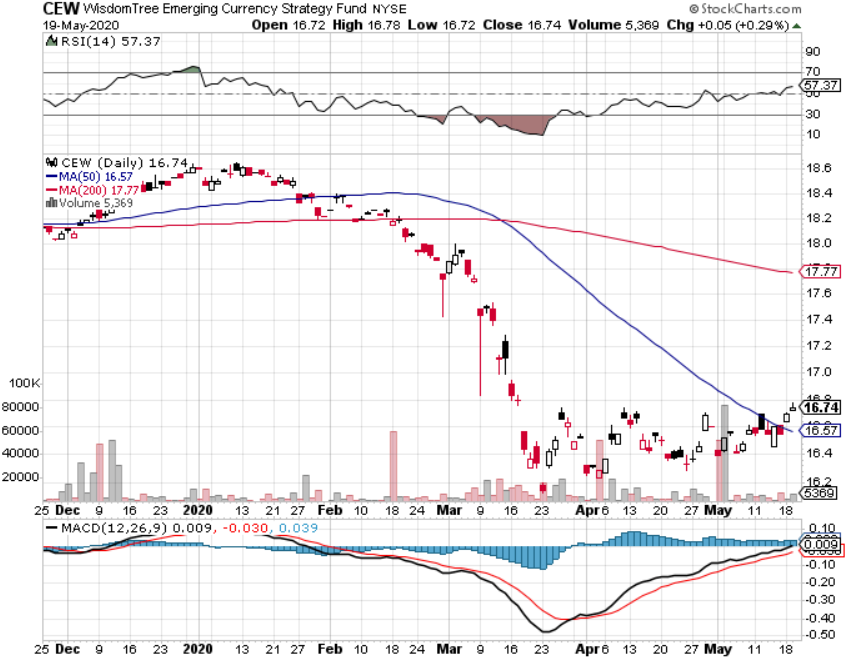 Chinese Yuan- (CYB)- New Lows
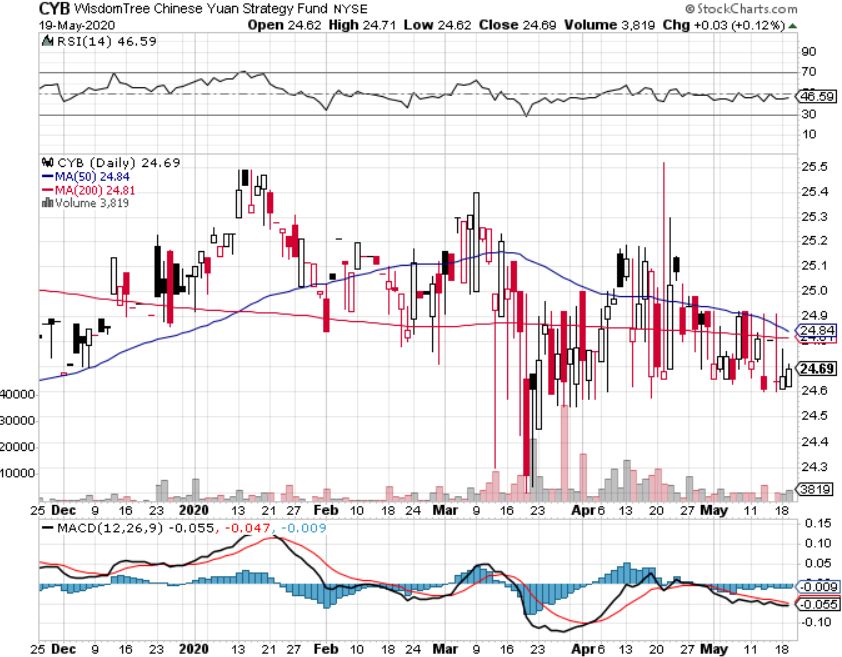 Bitcoin- No Hedge
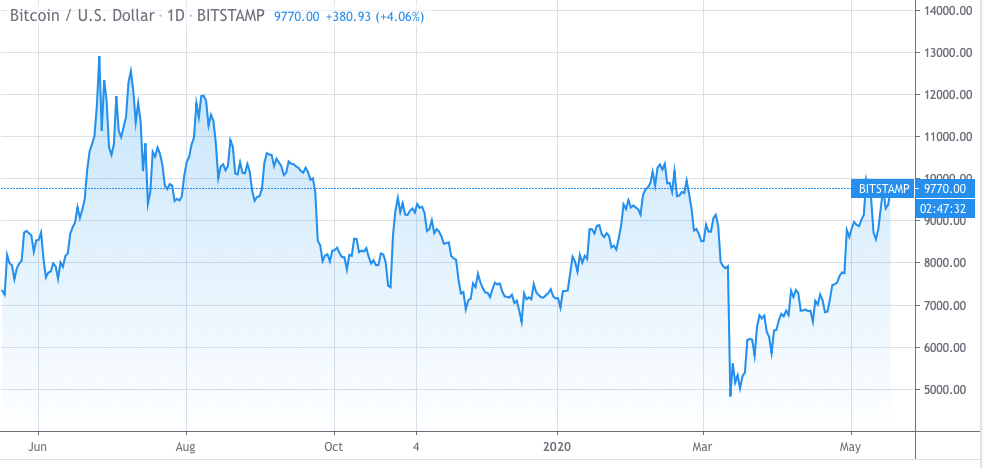 Energy – Signs of Life
*Short covering rally takes oil to $26*Production cuts happening only 1 million barrels at a time to cover a $35 million barrel supply/demand gap*Demand is increasing slightly*Negative prices still threaten with June futures expiration in May*Maybe half of all listed energy names will go bankrupt in 2020*Any  price spike will be temporary, as over supply against fading demand will last for years*Avoid all energy plays like the plague, could drop by half in the coming recession
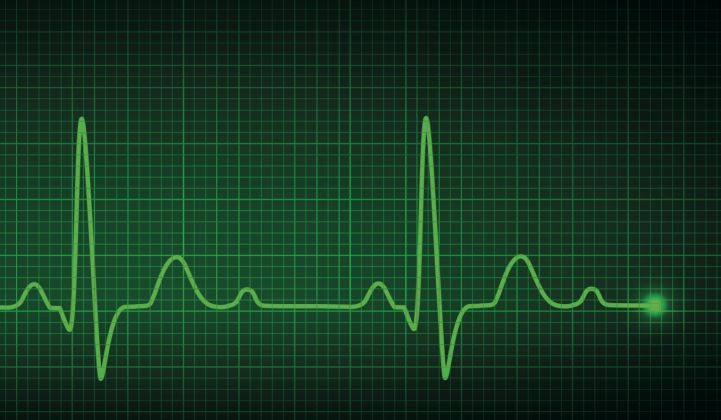 Oil-($WTIC)
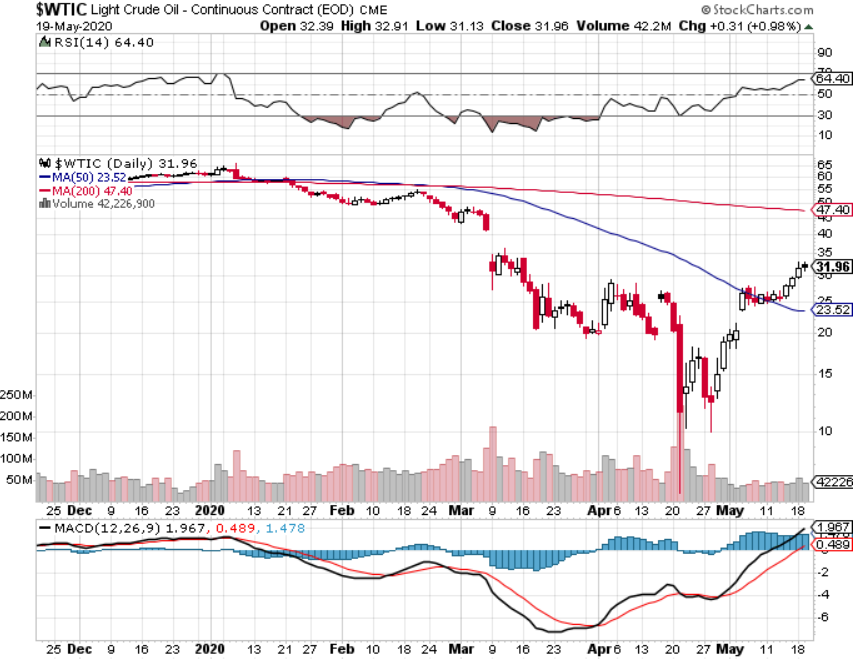 United States Oil Fund (USO)stopped out of long stopped out of long (USO)long 10/$9.50-$10 Vertical bull call spread
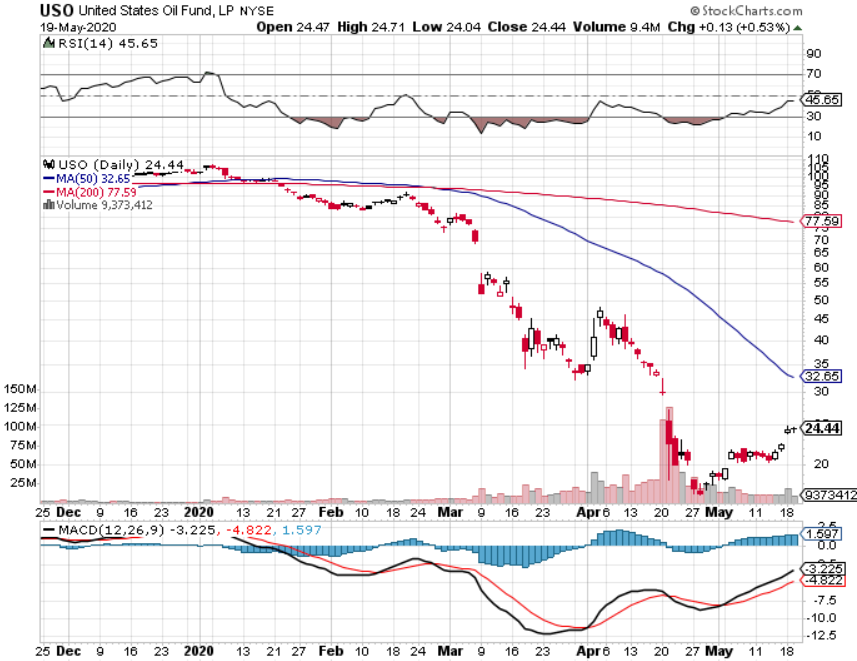 Energy Select Sector SPDR (XLE)-No Performance!(XOM), (CVX), (SLB), (KMI), (EOG), (COP)
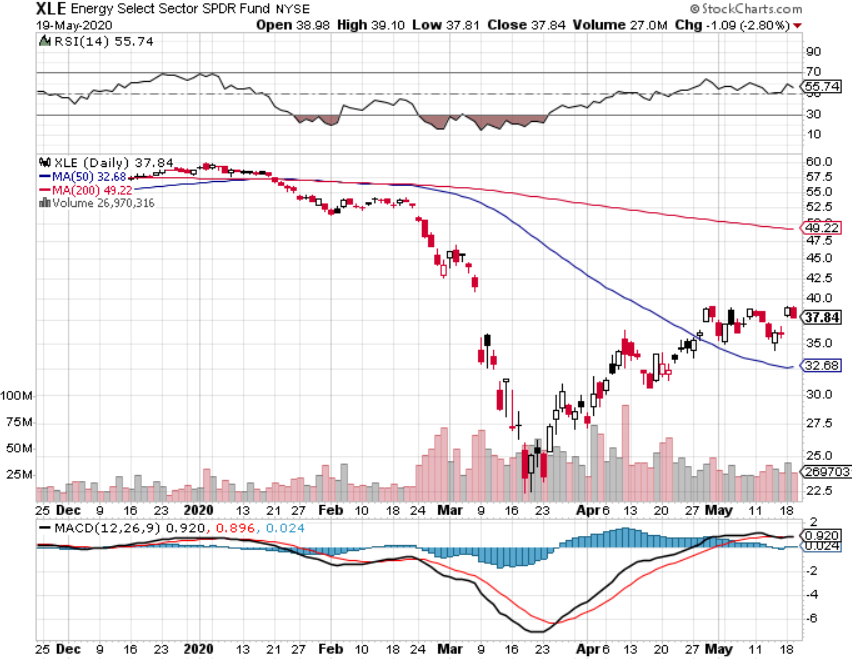 Halliburton (HAL)-
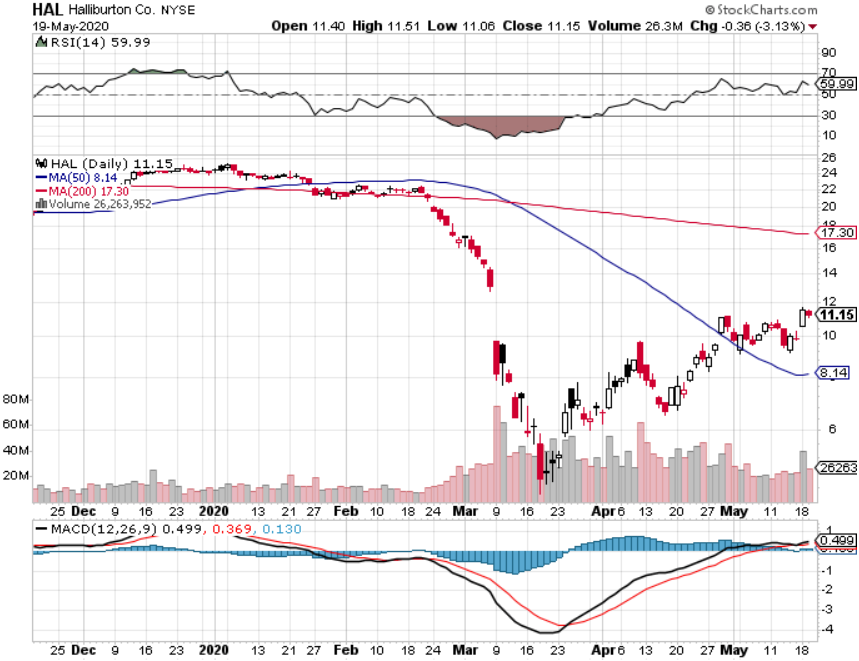 Natural Gas (UNG) -
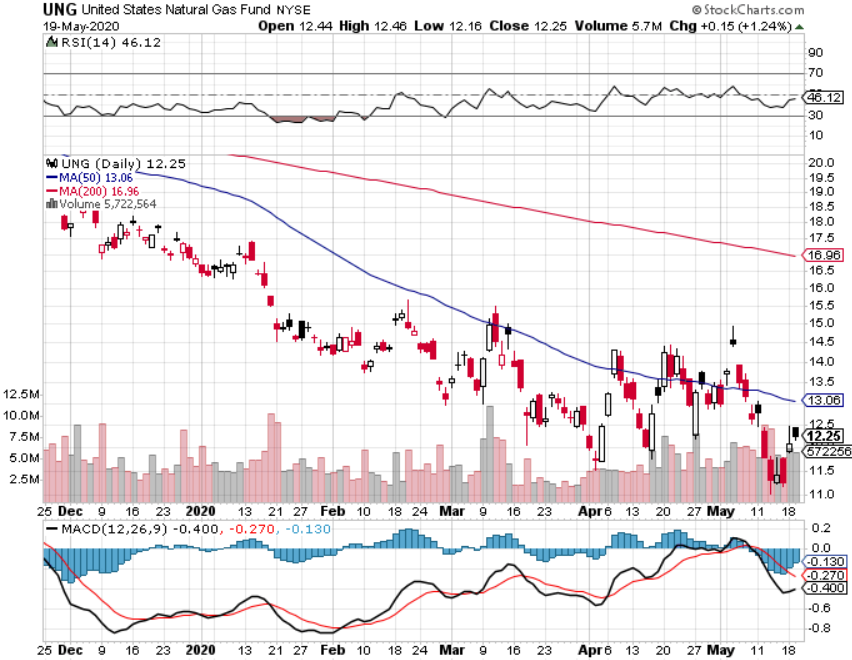 Precious Metals –  Still Pushing for Highs
*No change in bullish picture*Corona plague cutting gold production as workers get sick*Hedging demand piles on top of central bank buying*New QE Infinity sparks huge rally*Near zero interest rates andCollapsing US dollar is another incentive*Central banks still pouring into gold every month*Bottom Line: buy a bigger dip ingold and precious metals
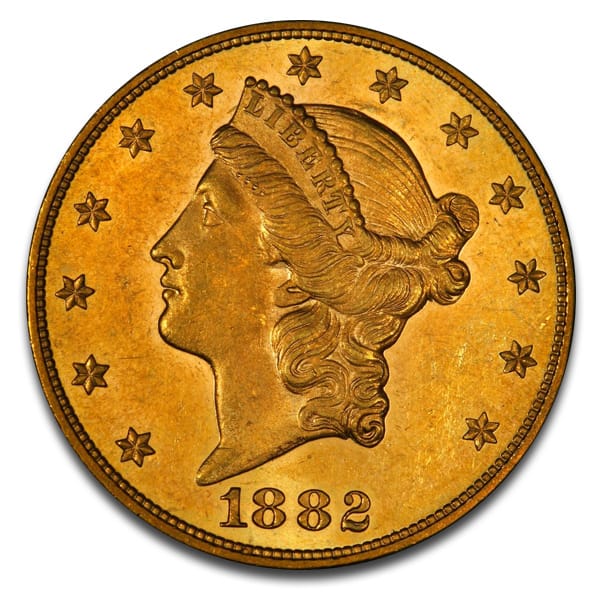 Gold (GLD)- Short Term downtrend
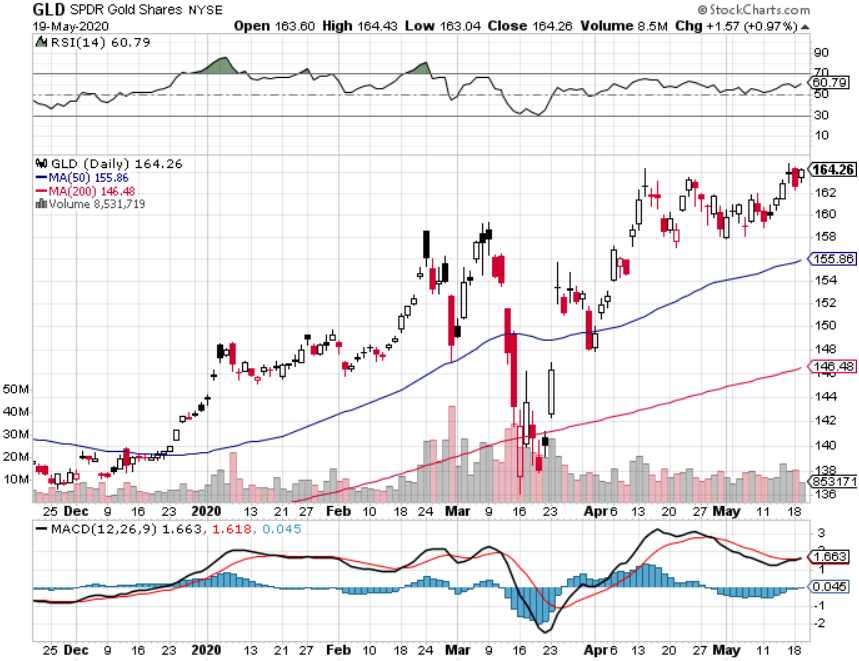 Market Vectors Gold Miners ETF- (GDX) – Yikes!
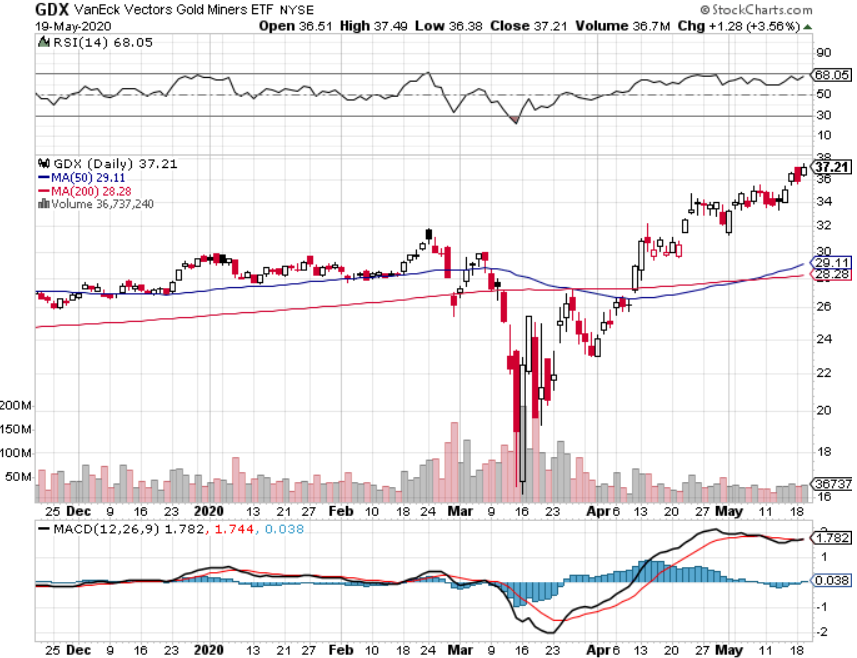 Barrick Gold (GOLD)
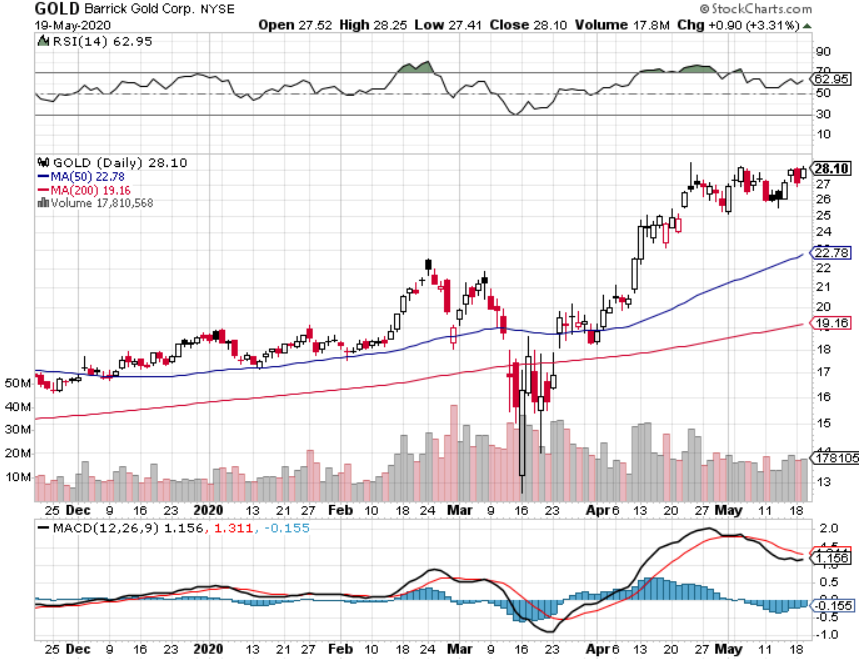 Newmont Mining- (NEM)-
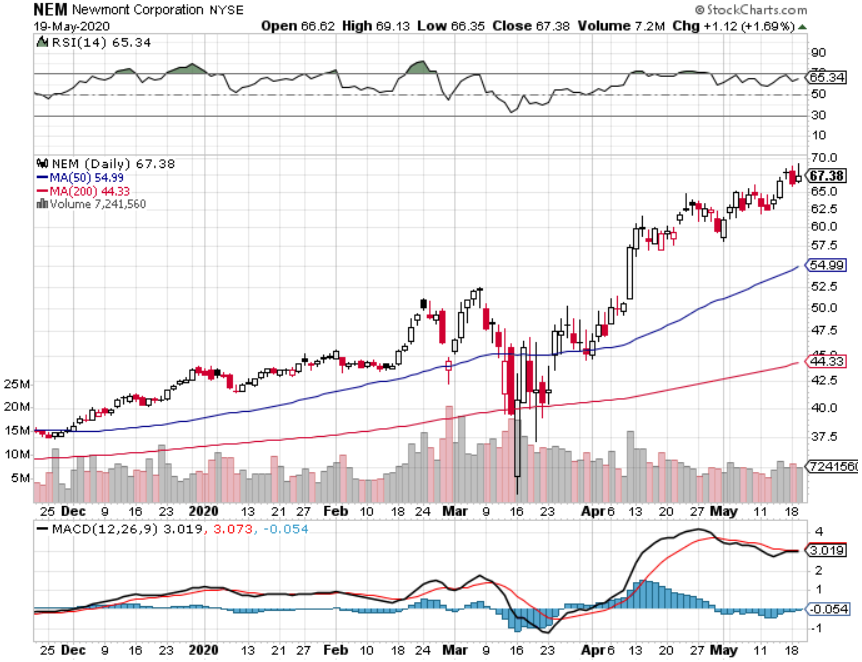 Silver- (SLV)-
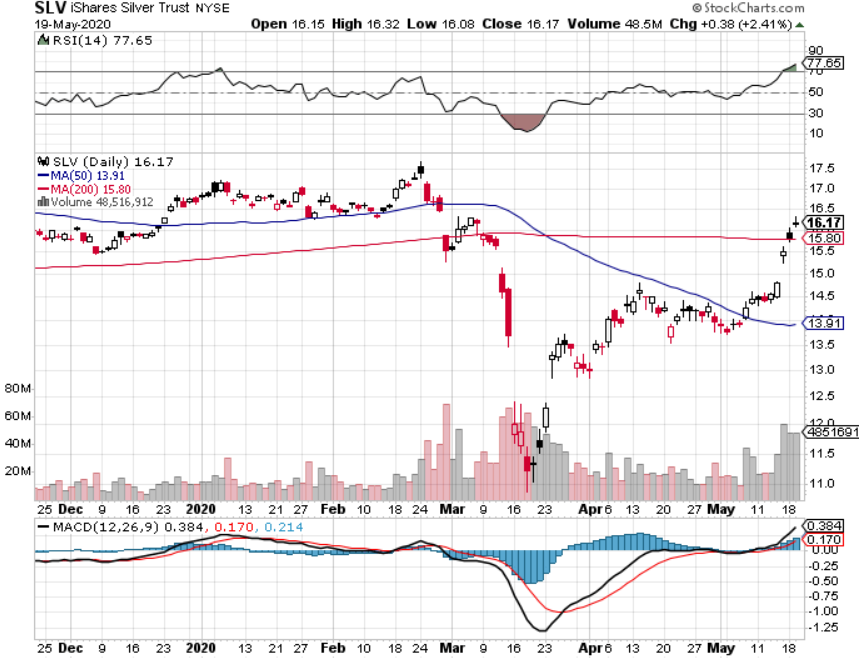 Silver Miners - (SIL)-
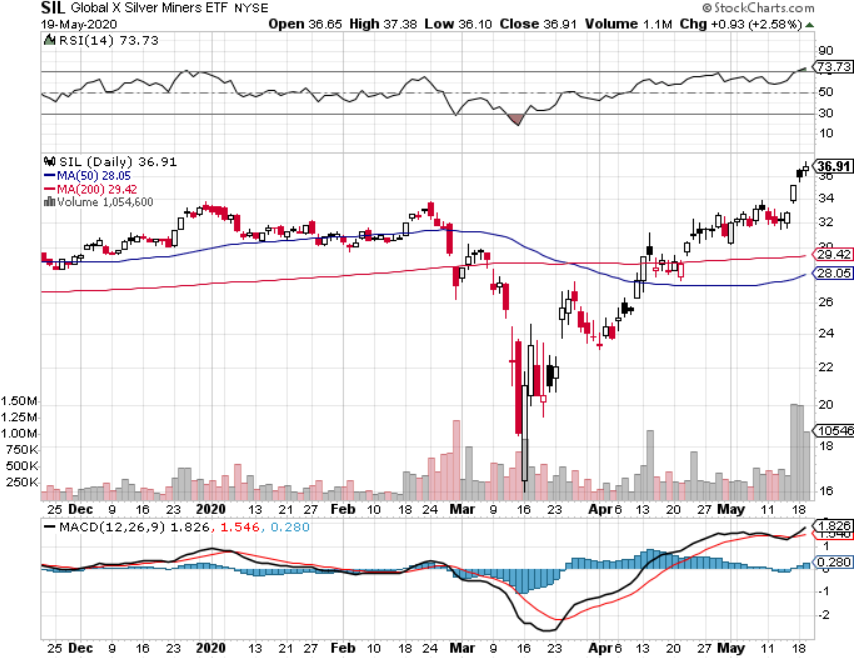 Wheaton Precious Metals - (WPM)-
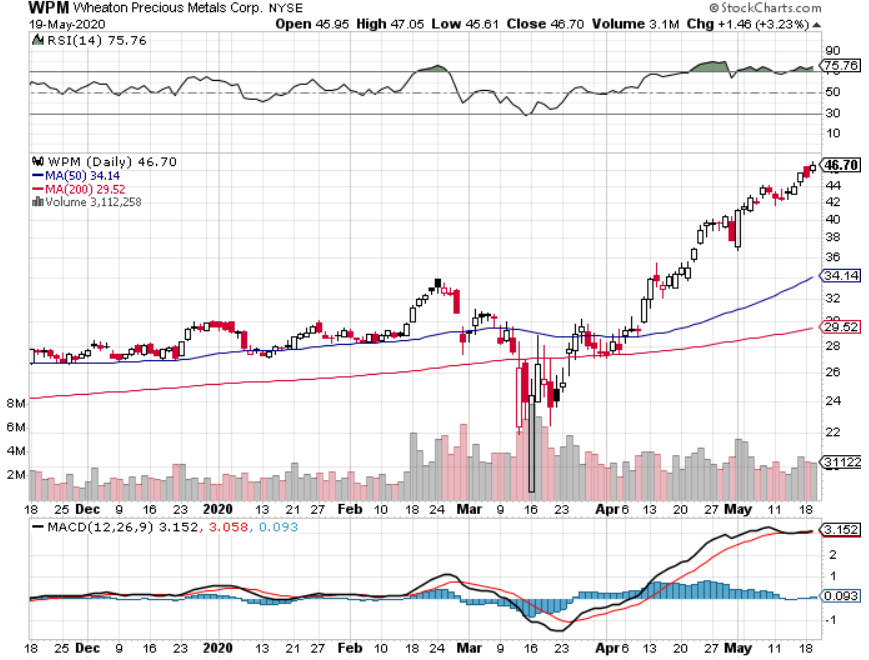 Copper (COPX)-CollapseTrade War Disaster
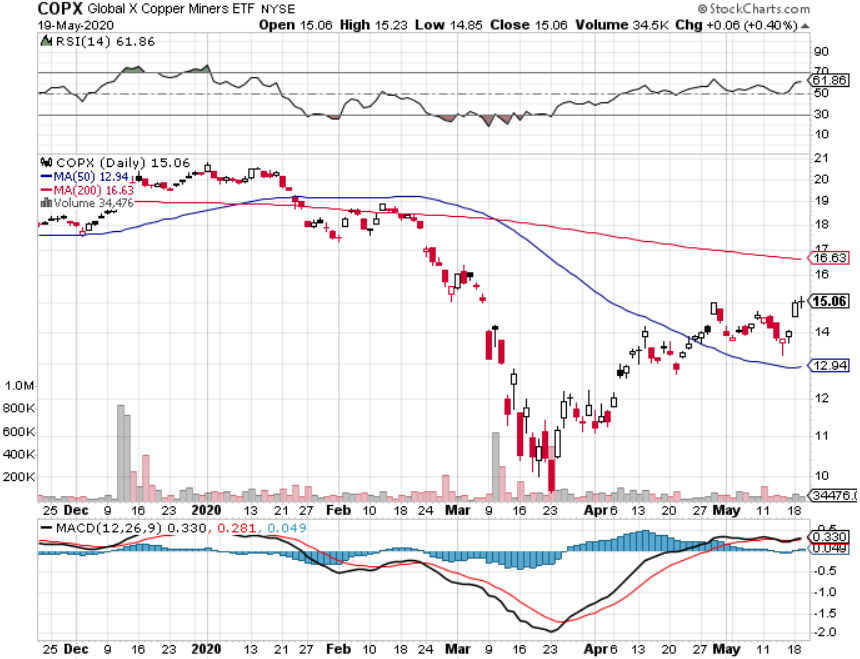 Freeport McMoRan (FCX)-World’s Largest Copper Producertook profits on long 4/$10-$11 call spreadtook profits on short 4/$114 calls
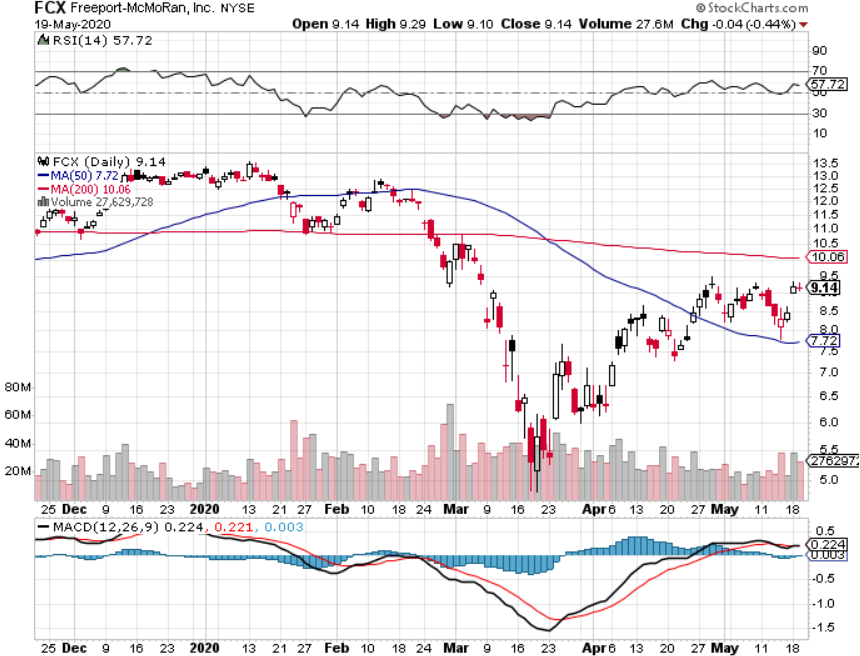 Real Estate – MyDMV@dmv.nv.gov
*Real Estate is almost the only domestic sector that has led the rebound*Buyers are back, especially in lower priced cities, but sellers sitting on their hands*Real estate will be of the best performing asset classes of the 2020 crash*Big move out of the cities to the suburbs is in progress*Mortgage forbearance tops 4.7 million for six months, presenting a threat to the banking system*Fed intervention takes 30-year fixed mortgage rates back down to 2.75% - 3.00%*Housing prices were ready to explode to theupside with S&P Case Shiller Rose 4.2%, in February
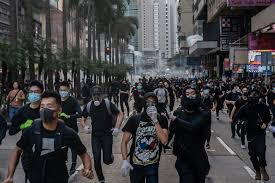 February Corelogic S&P Case Shiller Home Price IndexPhoenix (7.5%), Seattle (6.0%), Tampa (5.2%) showing biggest gains
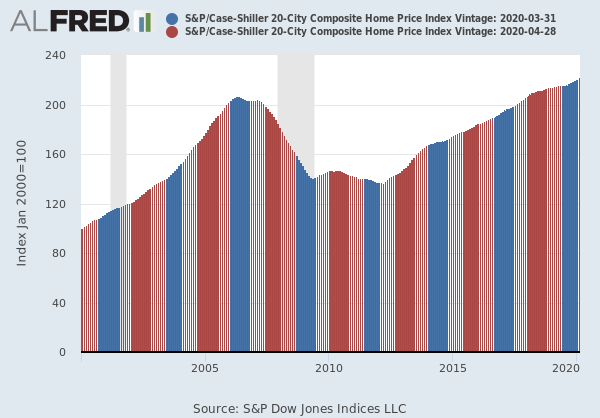 Tradingeconomics.com
Simon Property Group (SPG)- Mall REIT
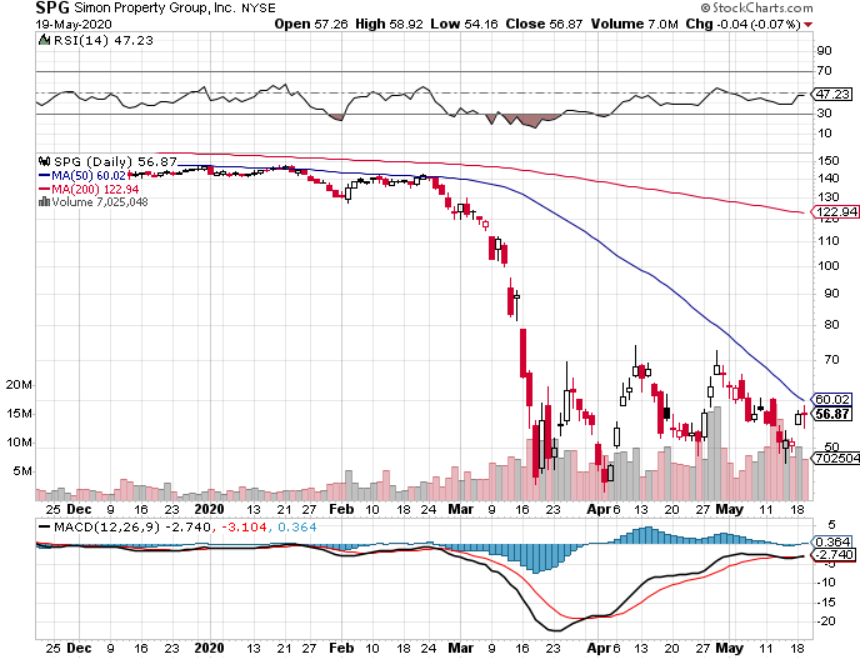 Crown Castle International (CCI) – 3.40% yielding cell phone Tower REIT
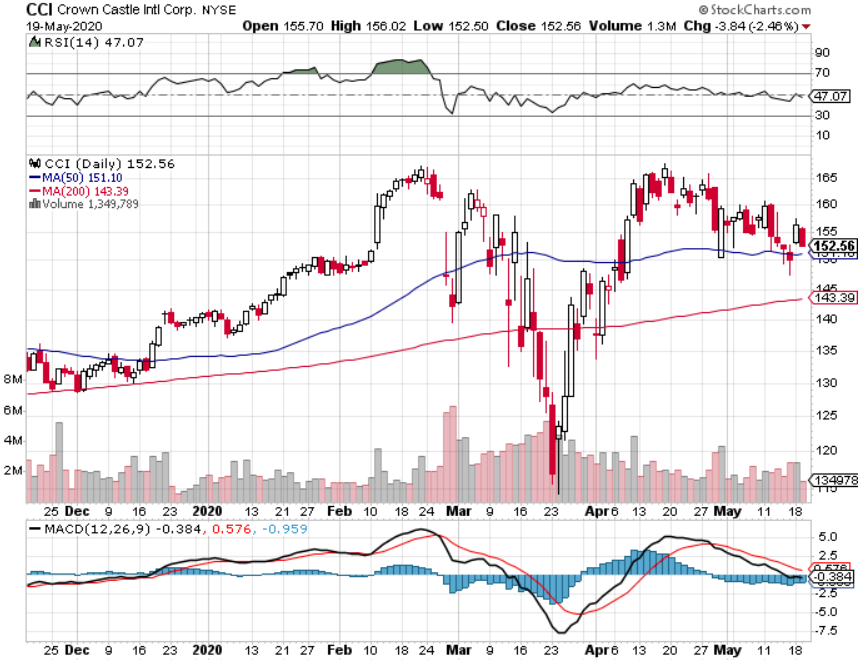 US Home Construction Index (ITB)(DHI), (LEN), (PHM), (TOL), (NVR)
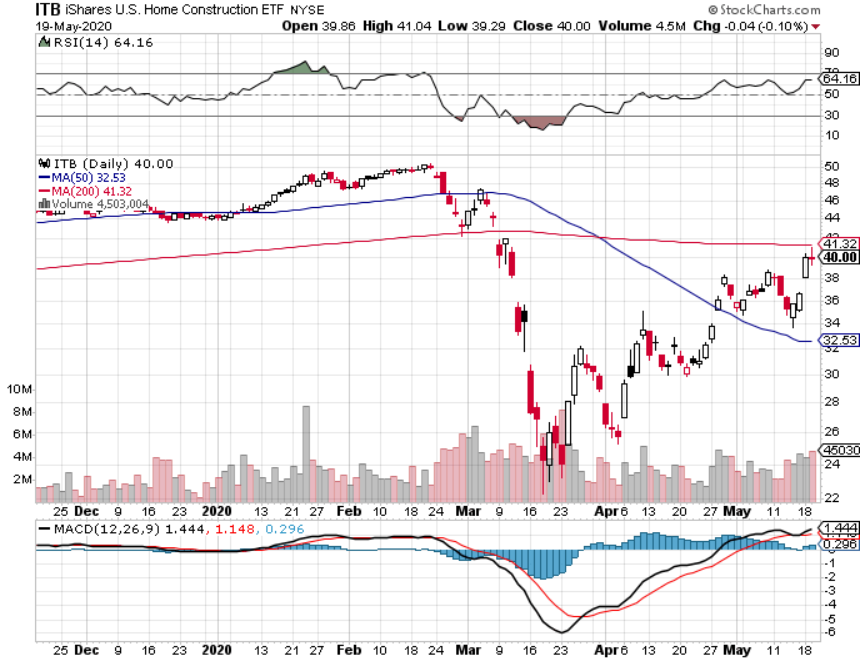 Trade Sheet-So What Do We Do About All This?
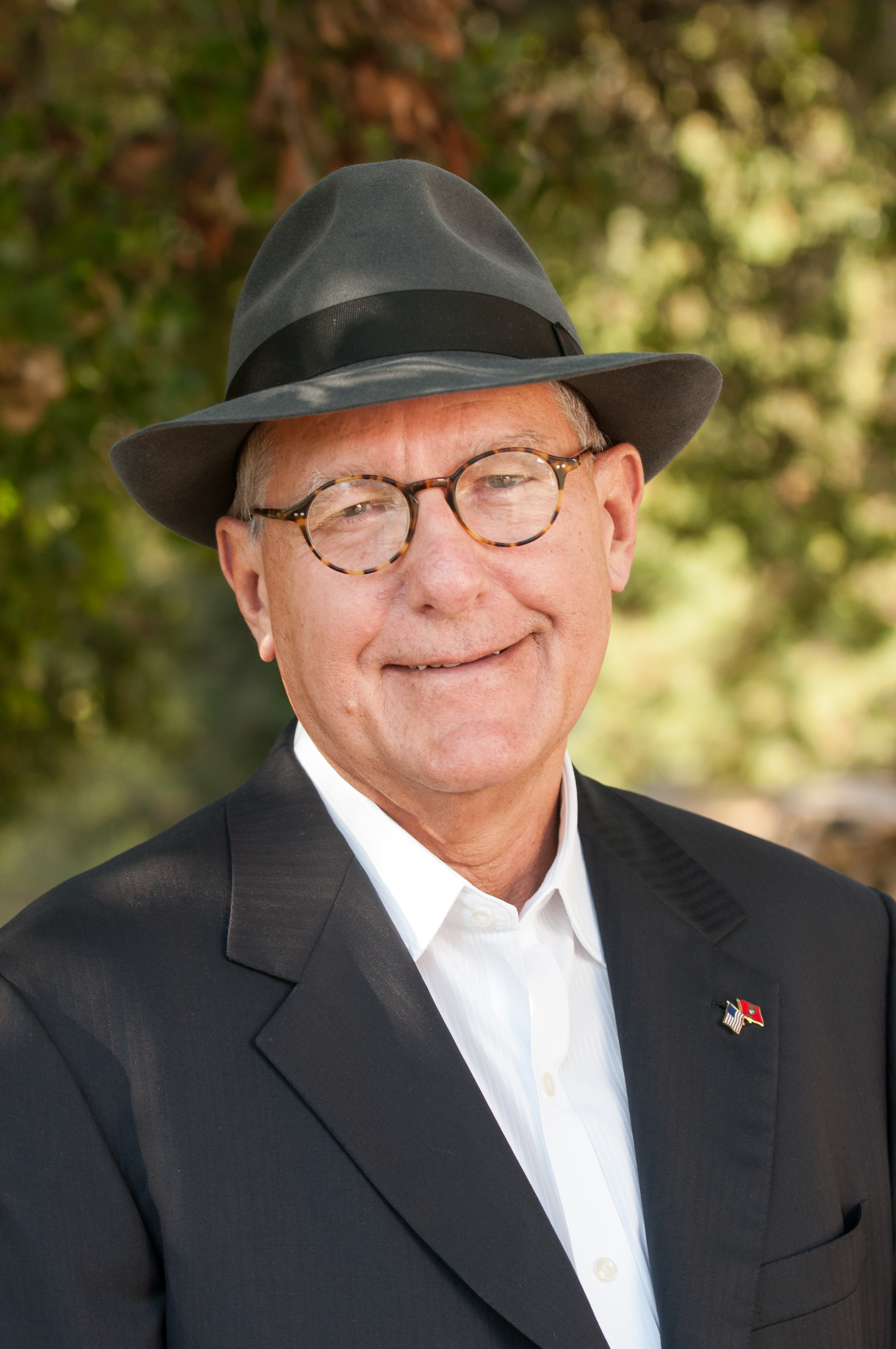 *Stocks - sell rallies, buy big dips*Bonds – sell rallies aggressively*Commodities-stand aside*Currencies- sell US dollar rallies*Precious Metals – buy dips*Energy – stand aside*Volatility - sell short over $50*Real estate – buy dips
Next Strategy Webinar12:00 EST Wednesday, June 3, from Lake Tahoeemail me questions at support@madhedgefundtrader.com
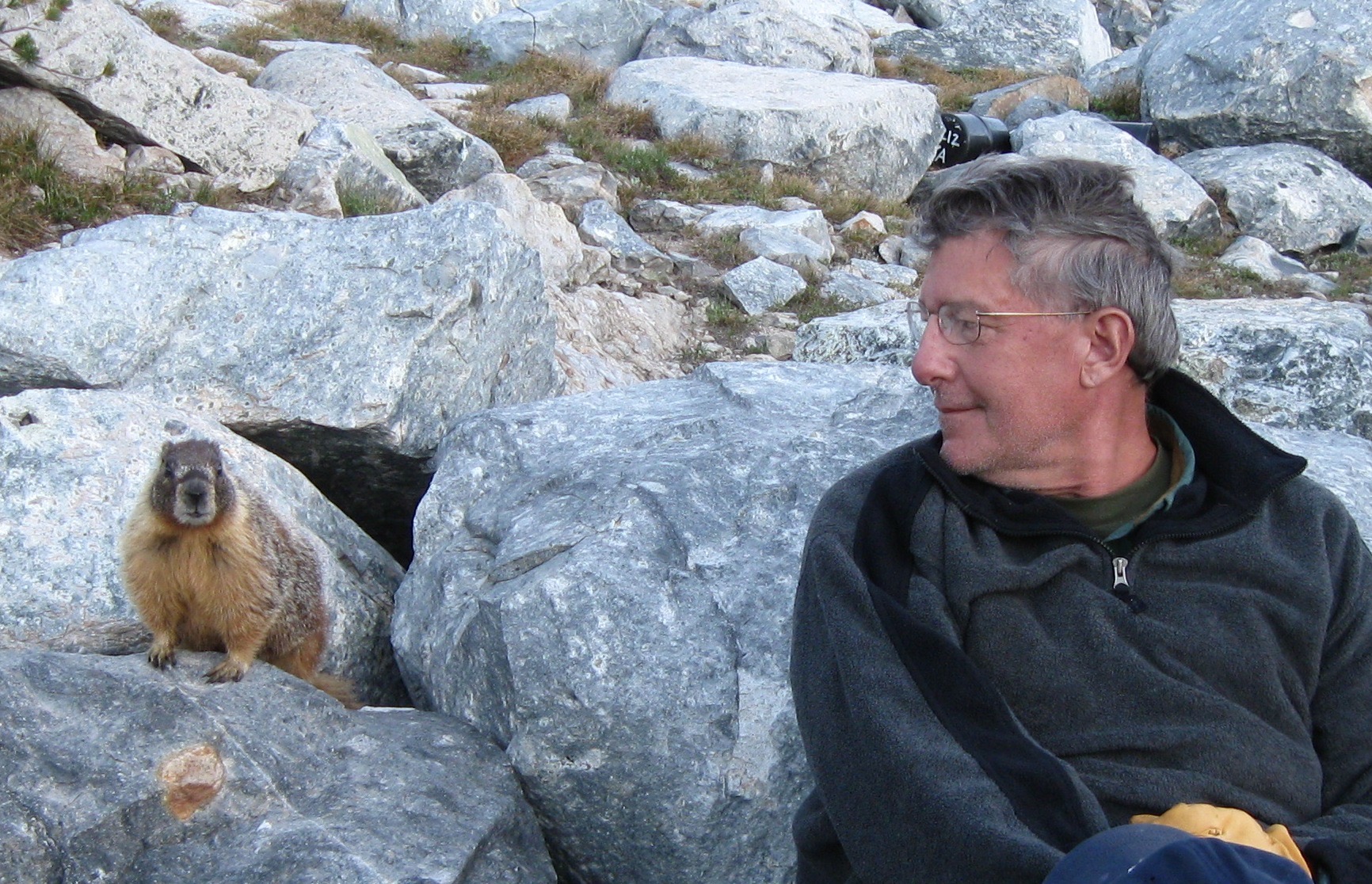 Good Luck and Good Trading!